RADIOLOGY
Halley Park, MD
Attending, Pediatric Radiology 
Nicklaus Children’s Pediatric Specialists
Nicklaus Children’s Hospital
Miami, Florida
Disclosure of Relevant Relationship
Dr. Park has not had (in the past 24 months) any relevant conflicts of interest or relevant financial relationship with the manufacturers of products or services that will be discussed in this CME activity or in his presentation. 
Dr. Park will support this presentation and clinical recommendations with the “best available evidence” from medical literature.

Dr. Park does not intend to discuss an unapproved/investigative use of a commercial product/device in this presentation.
READY, SET, GO…
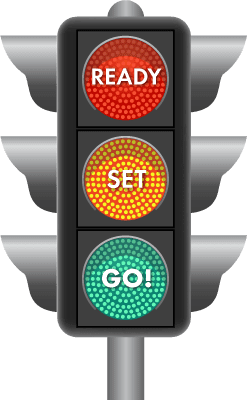 1
Click the “Join ARS Sessions” button in the Course Portal “OR”

Text NCHCME to 37607 “OR” 

Go to pollev.com/nchcme
2
3
Diagnostic Imaging for the Pediatrician
Halley Park, MD
Pediatric Radiologist
Nicklaus Children’s Hospital
Miami, Florida
May 2023
Many thanks to Dr. Rachel Pevsner and Ricardo Restrepo
Case 1: 14y M lethargic 2 days, fall off bicycle
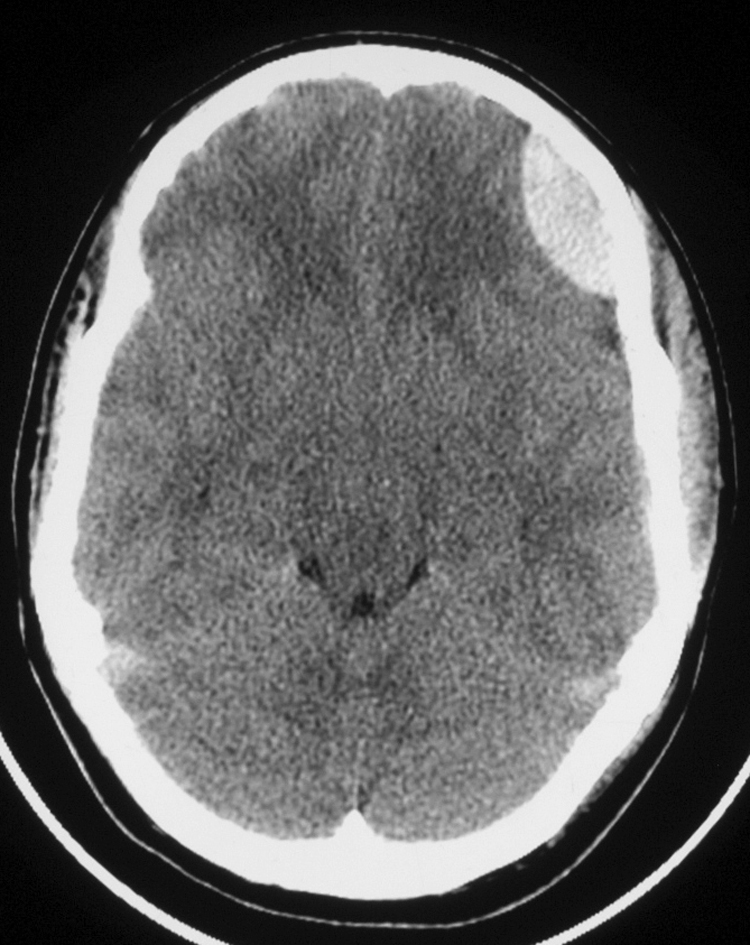 Diagnosis?
A. Subdural Hematoma
B. Epidural Hematoma
C. Subarachnoid hemorrhage
D. Hemorrhagic contusion
E. Subdural abscess
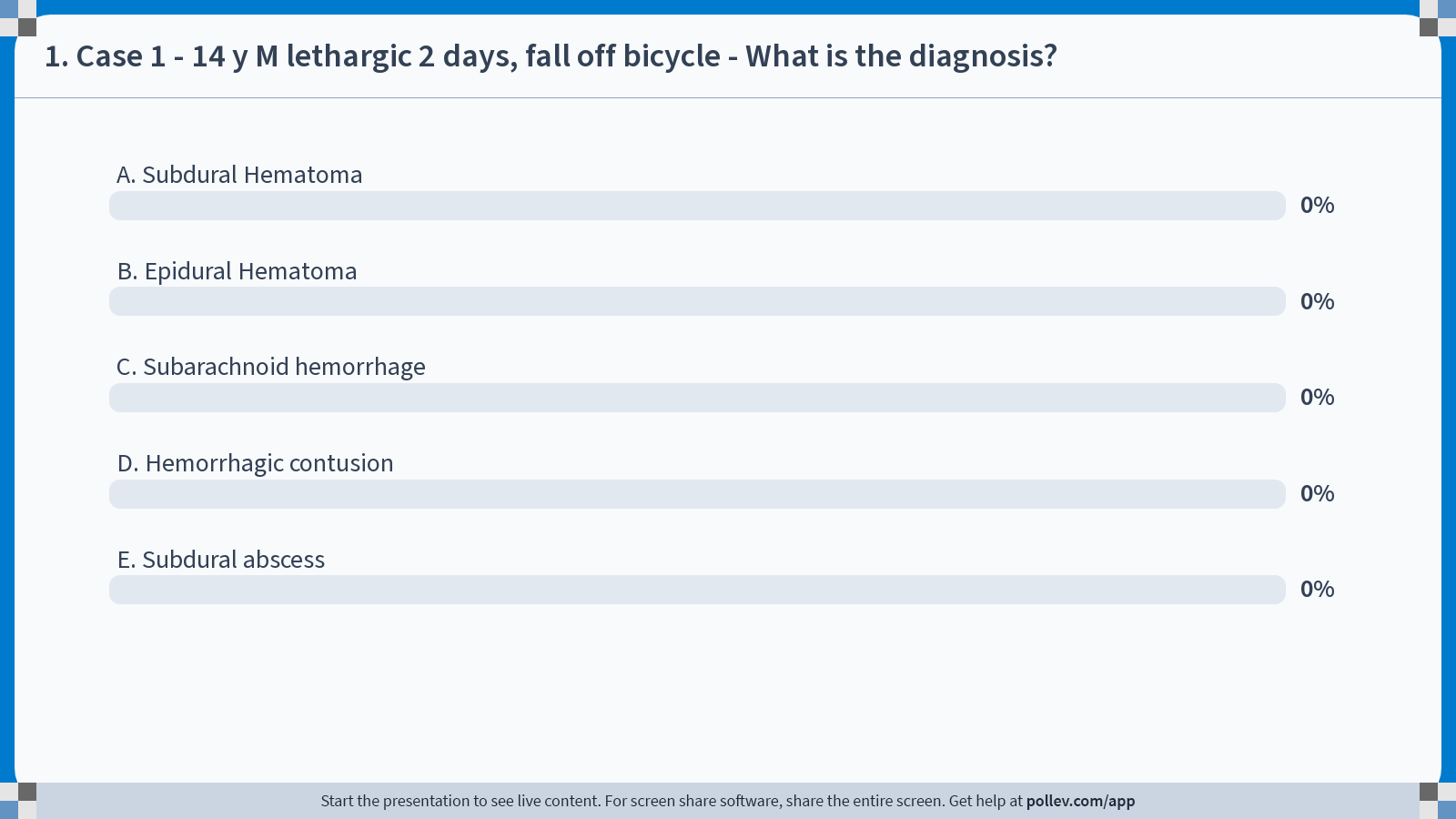 [Speaker Notes: Poll Title: Do not modify the notes in this section to avoid tampering with the Poll Everywhere activity.
More info at polleverywhere.com/support

1. Case 1 - 14 y M lethargic 2 days, fall off bicycle - What is the diagnosis?
https://www.polleverywhere.com/multiple_choice_polls/nMsO50x9OoX4c8touSVpv?state=opened&flow=Default&onscreen=persist]
Case 1: Diagnosis?
Epidural Hematoma
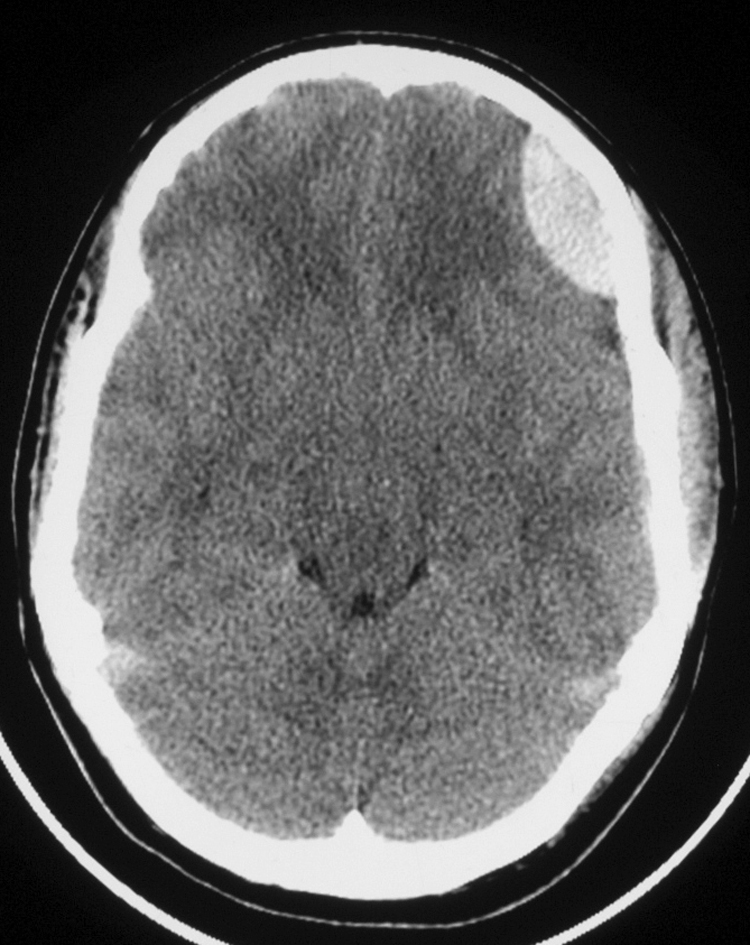 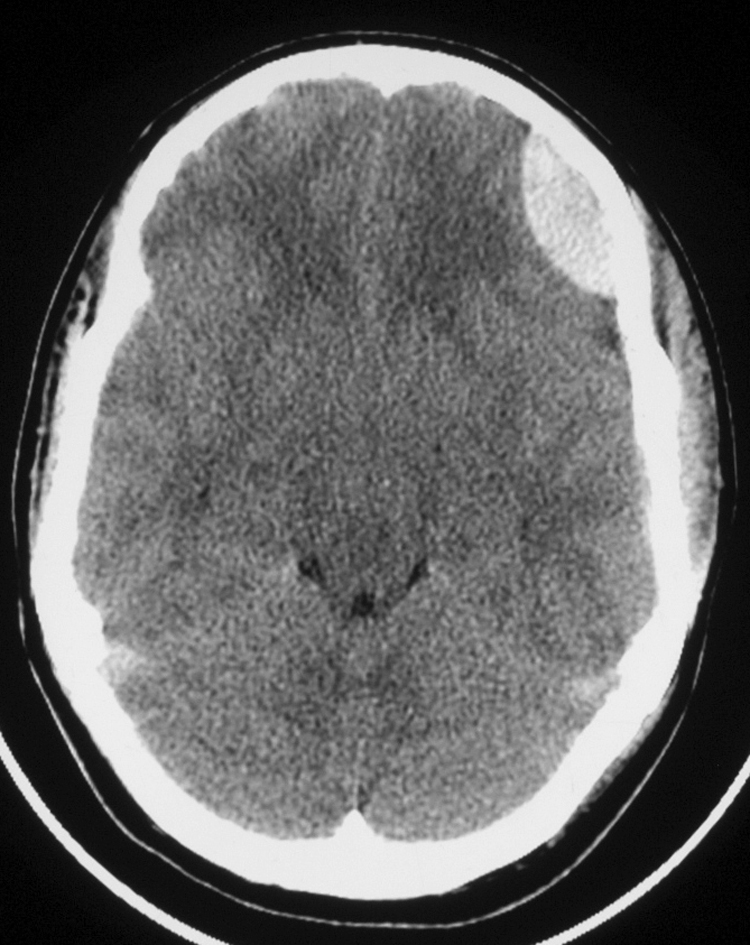 Edema
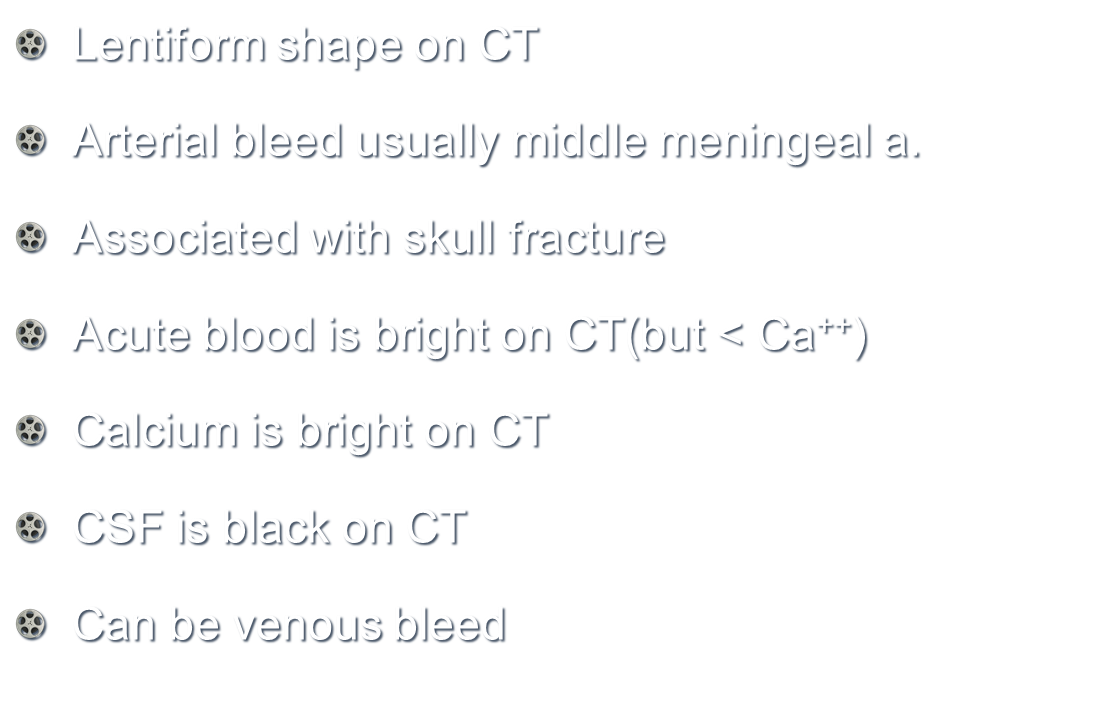 Epidural vs Subdural Hematoma
Subdural: crescentic
Epidural: lentiform
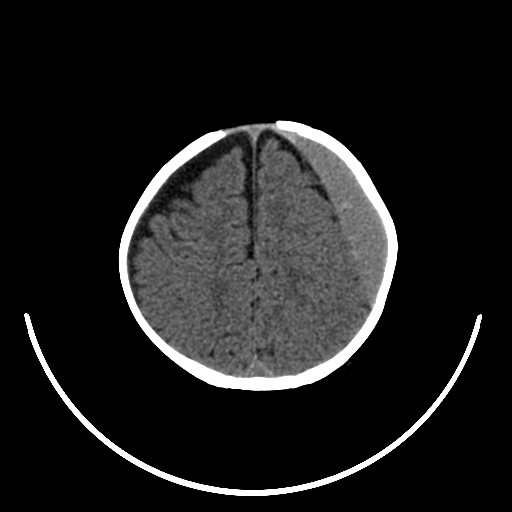 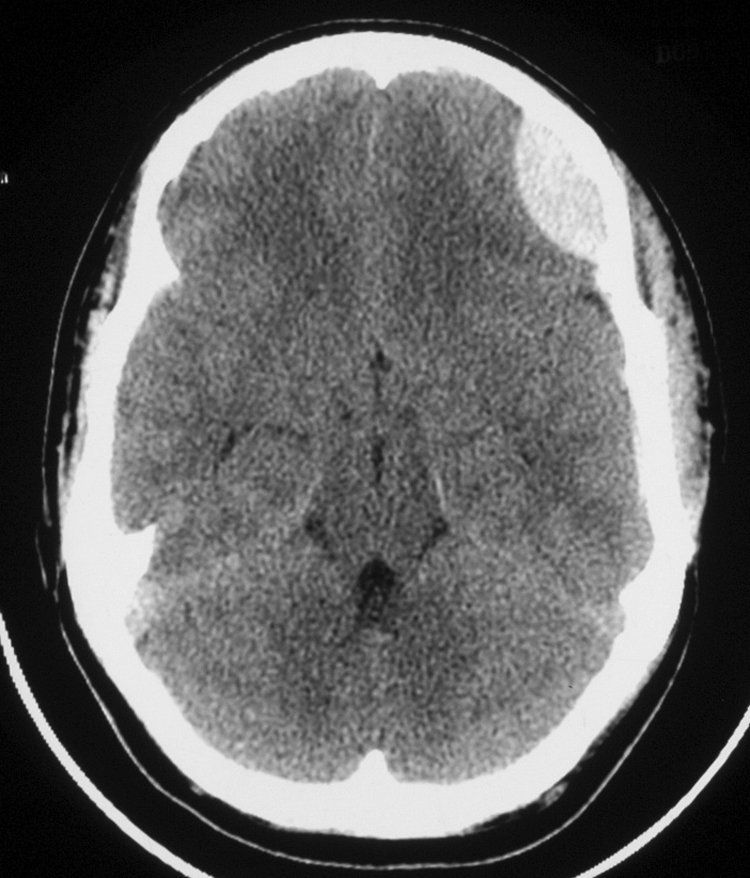 Acute: Very bright
Subcute: slightly bright
CT for head trauma:  NO IV contrast!!
Can obscure small petechial bleed or contusion
Case 2:  4-week M, vomiting and failure to thrive
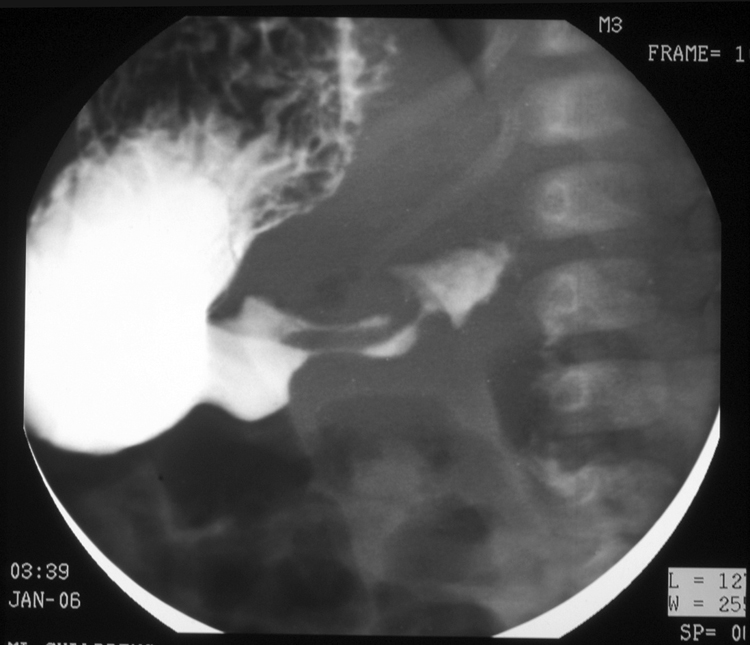 Mushroom cap
(Duodenal bulb)
Diagnosis?
A. Duodenal atresia
B. Pyloric stenosis
C. Midgut volvulus.
D. Duodenal web
E. Intussusception
Double tract sign
(puckered lumen of hypertrophic  pyloric channel)
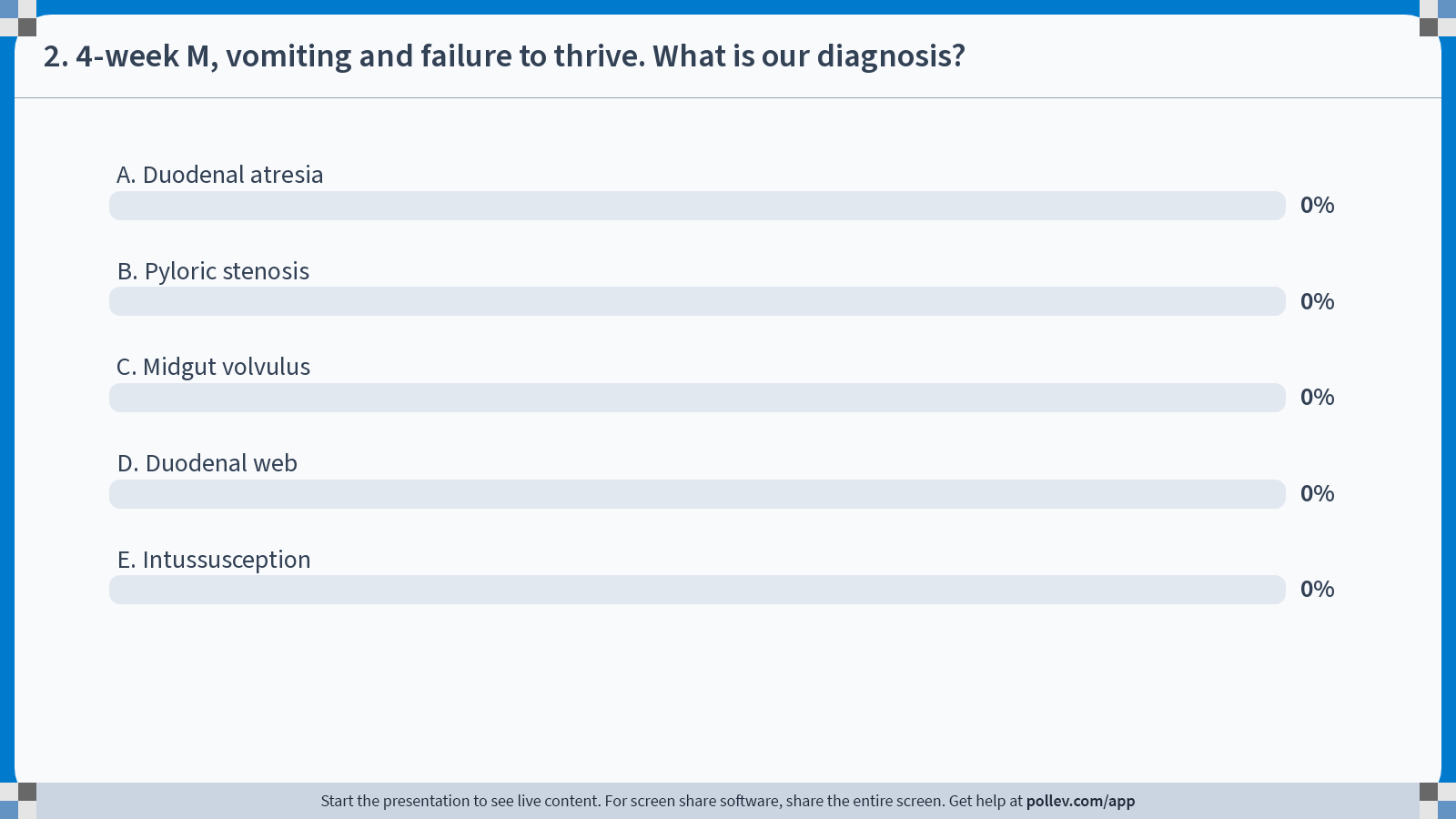 [Speaker Notes: Poll Title: Do not modify the notes in this section to avoid tampering with the Poll Everywhere activity.
More info at polleverywhere.com/support

2. 4-week M, vomiting and failure to thrive. What is our diagnosis?
https://www.polleverywhere.com/multiple_choice_polls/24lpkZf2qTJHXlVuxrTA5?state=opened&flow=Default&onscreen=persist]
Midgut volvulus: UGI
Pyloric stenosis: US
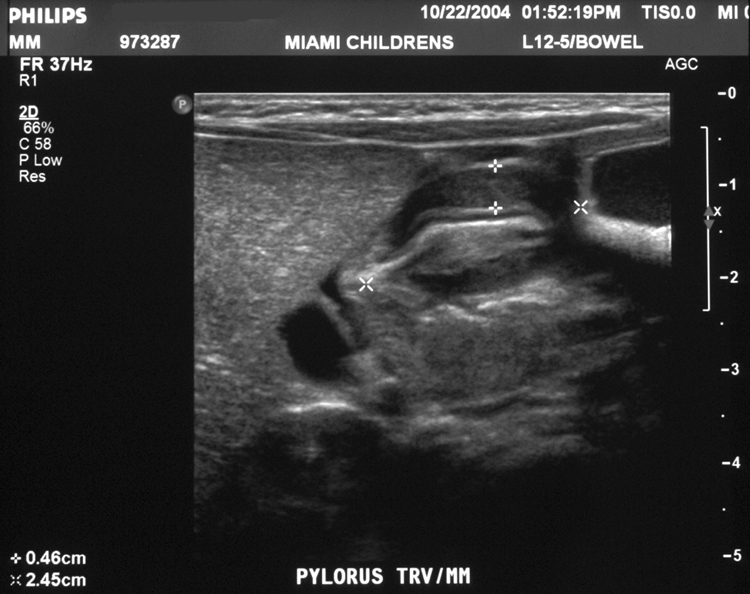 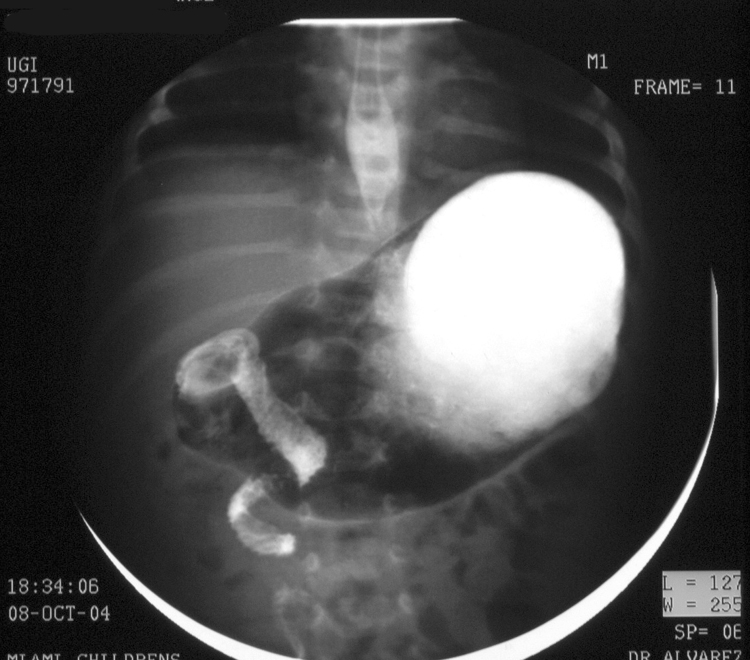 Thick muscularis
Corkscrew duodenum
2 wks – 3mo.  M>F
Non bilious “projectile” vomiting
metabolic alkalosis
Hypokalemic, hypochloremic             
Dx: Ultrasound (study of choice)
Pylorus thickness > 3mm
Elongated channel>15mm
Occasionally dx on UGI
Variable: usually < 2 years
Bilious vomiting
Child is toxic, acidotic
Dx: UGI series
Corkscrew appearance
Case 3: Irritable Toddler w/bloody stoolsRLQ ileo-colic intussusception.
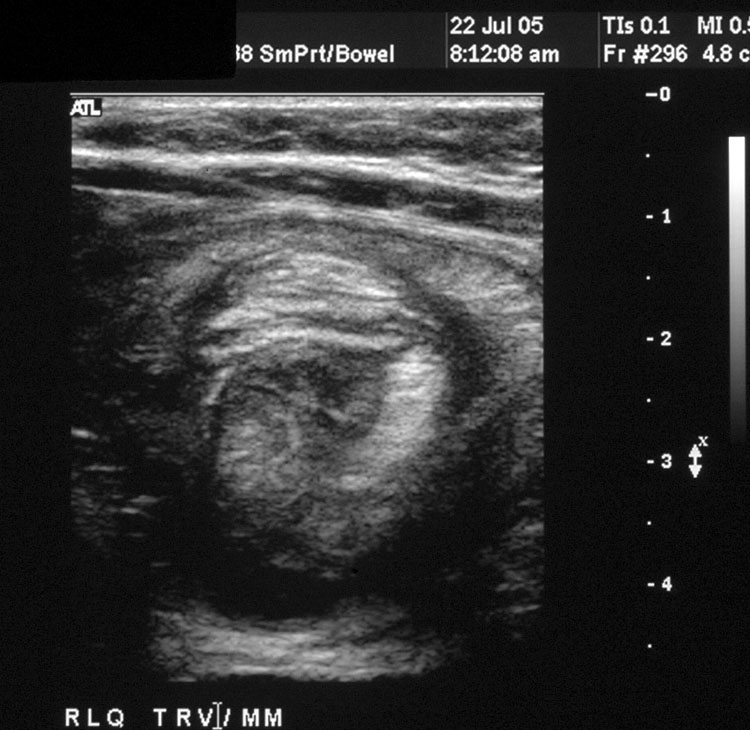 What is next?
A. CT scan
B. Air enema & surgical consult
C. Barium enema
D. Send the patient to the OR
E. Chest radiograph
US of RLQ: Donut sign
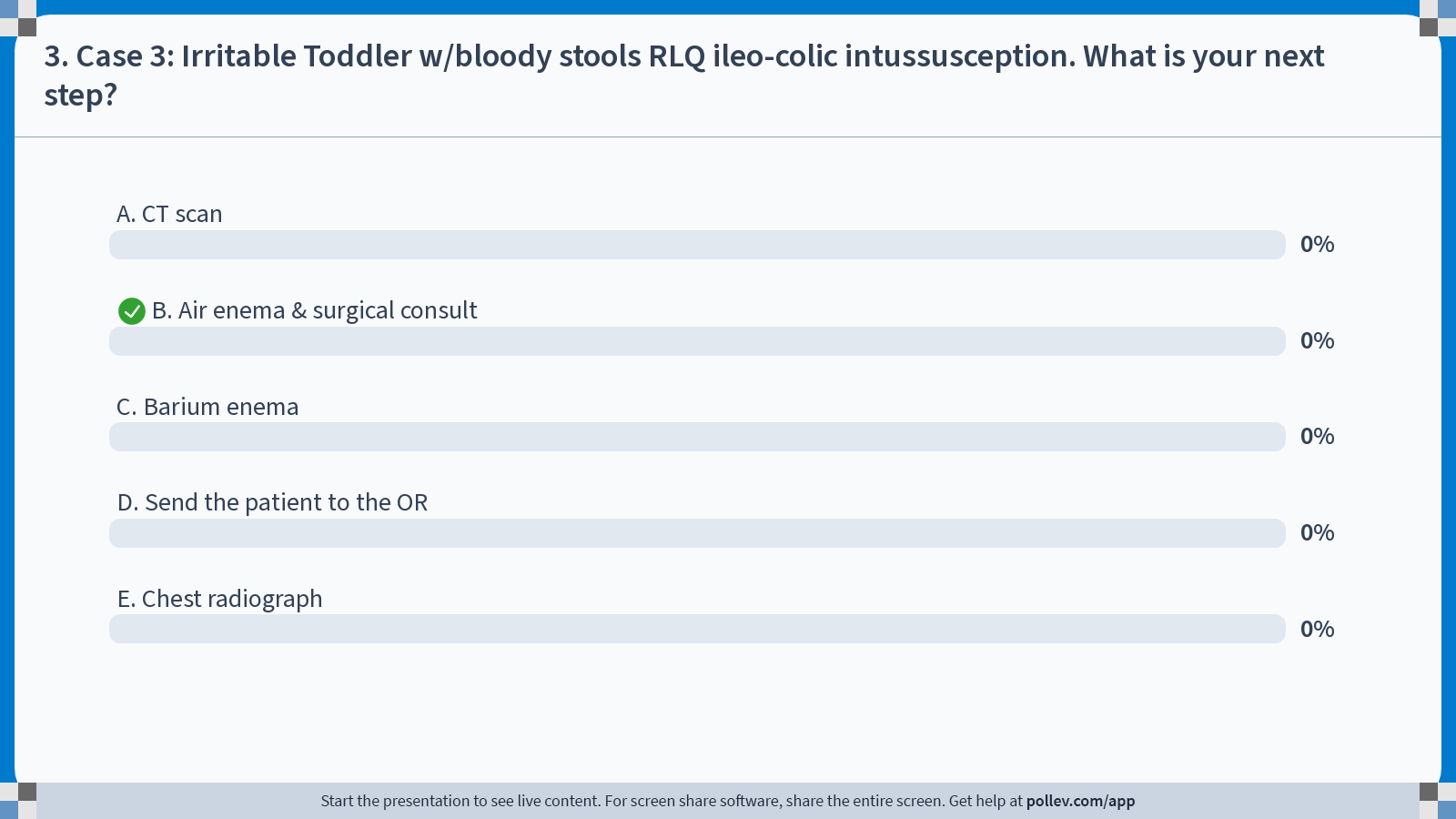 [Speaker Notes: Poll Title: Do not modify the notes in this section to avoid tampering with the Poll Everywhere activity.
More info at polleverywhere.com/support

3. Case 3: Irritable Toddler w/bloody stools RLQ ileo-colic intussusception. What is your next step?
https://www.polleverywhere.com/multiple_choice_polls/pdxEb5UdRzRithP2FHSxn?state=opened&flow=Default&onscreen=persist]
Case 3: Ileo-colic intussusception.What is next? Air enema and surgical consult
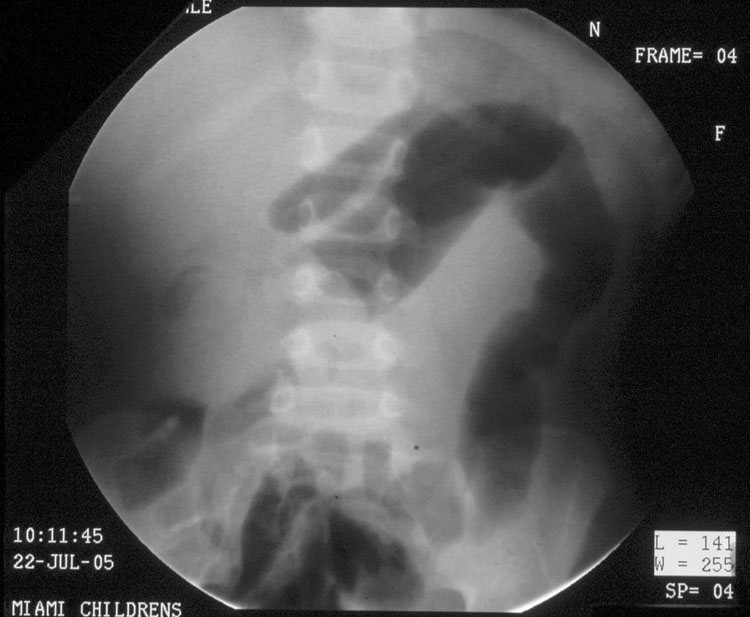 Imaging of choice: ultrasound
Air enema therapy: small risk of perforation
Around 10% recurrence rate
Small % are not reducible
IV and fluid bolus before Tx
Surgery should be on stand by
Cresent sign
AIR ENEMA REDUCTION
Case 4: 8-yr w/seizures, mental retardation, adenoma sebaceum
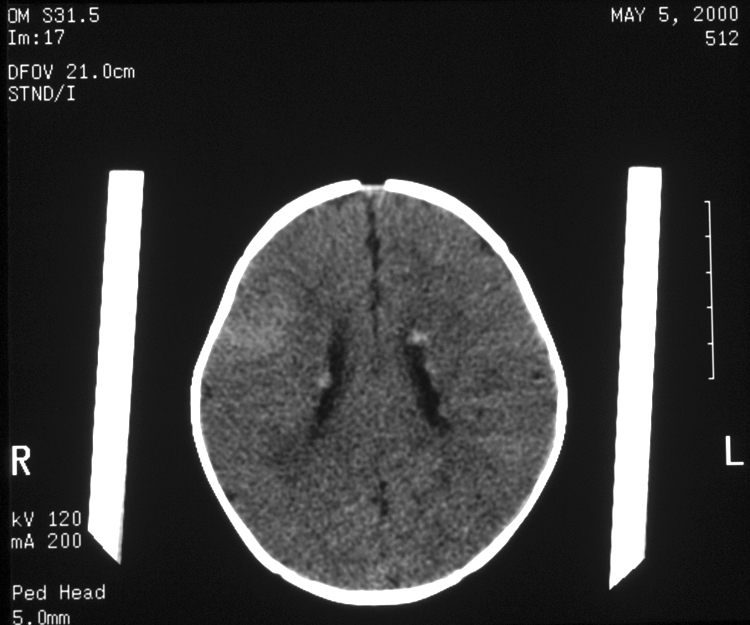 A. CMV
B. Hyperparathyroidism
C. Tuberous Sclerosis
D. Oligodendrogliomas
E. Von Hippel Lindau
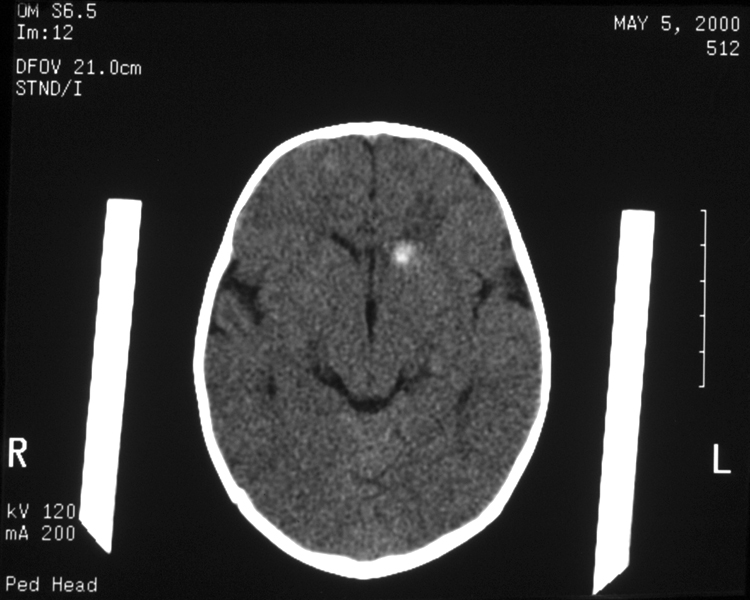 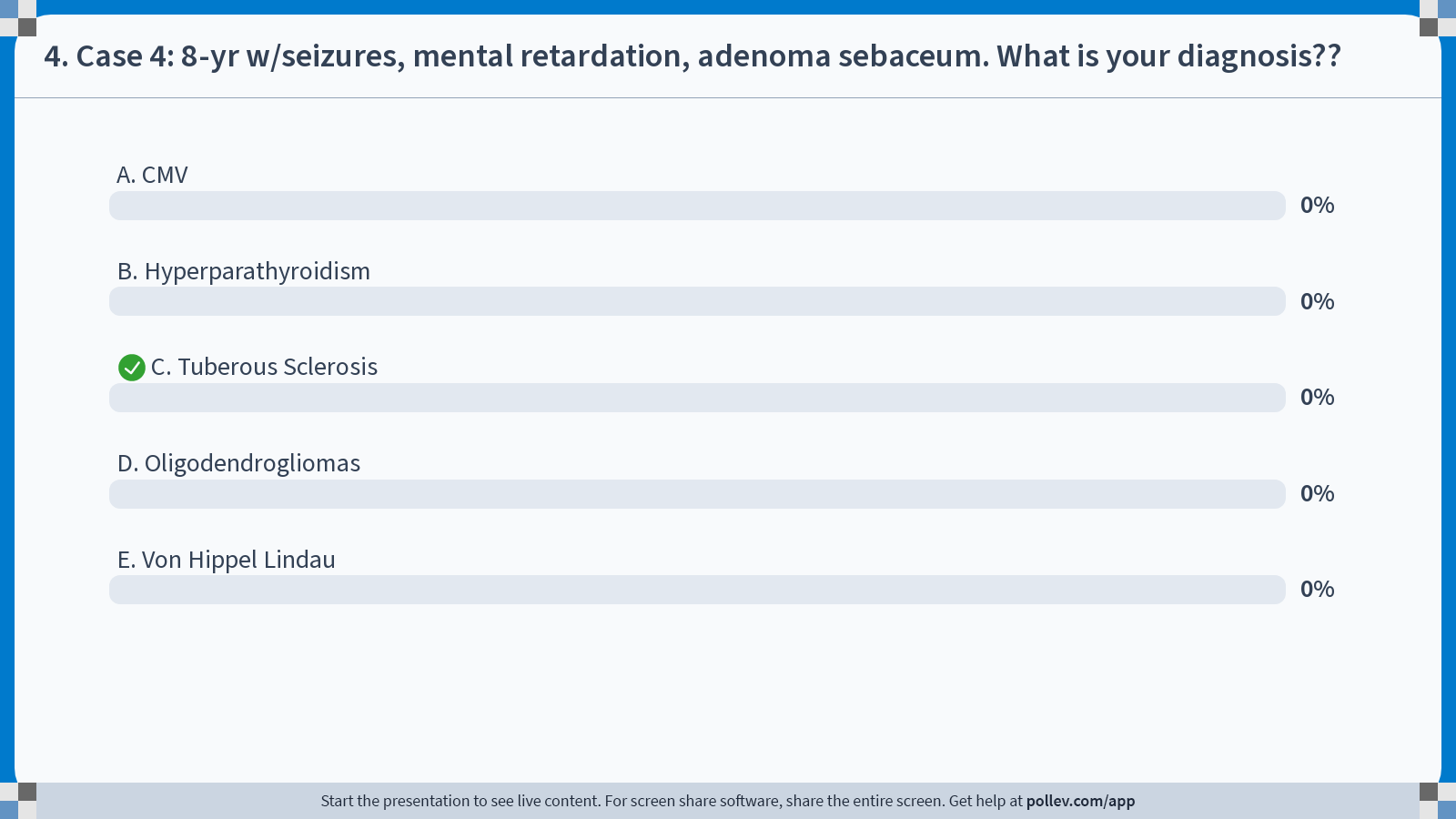 [Speaker Notes: Poll Title: Do not modify the notes in this section to avoid tampering with the Poll Everywhere activity.
More info at polleverywhere.com/support

4. Case 4: 8-yr w/seizures, mental retardation, adenoma sebaceum. What is your diagnosis??
https://www.polleverywhere.com/multiple_choice_polls/QsOtYYi6a5gOwQjOqVwR2?state=opened&flow=Default&onscreen=persist]
Tuberous Sclerosis
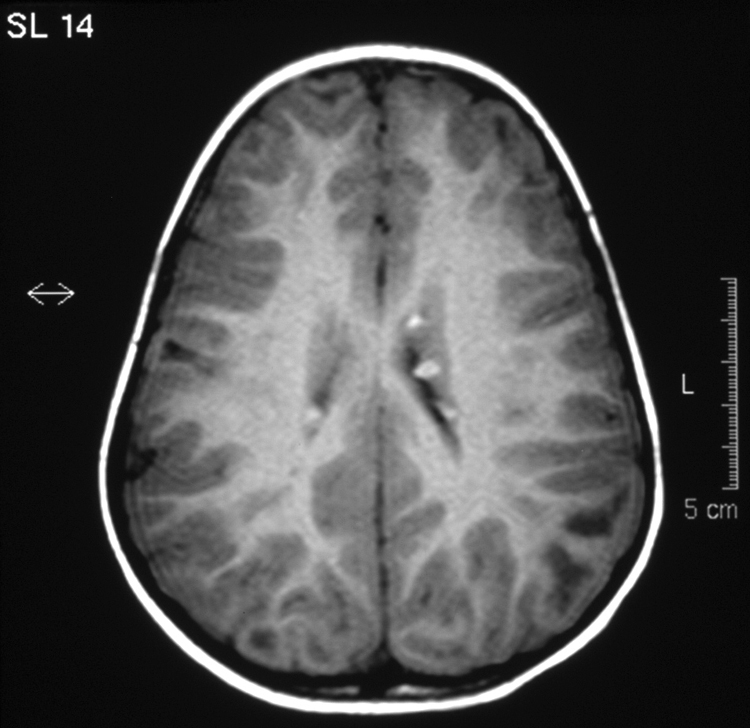 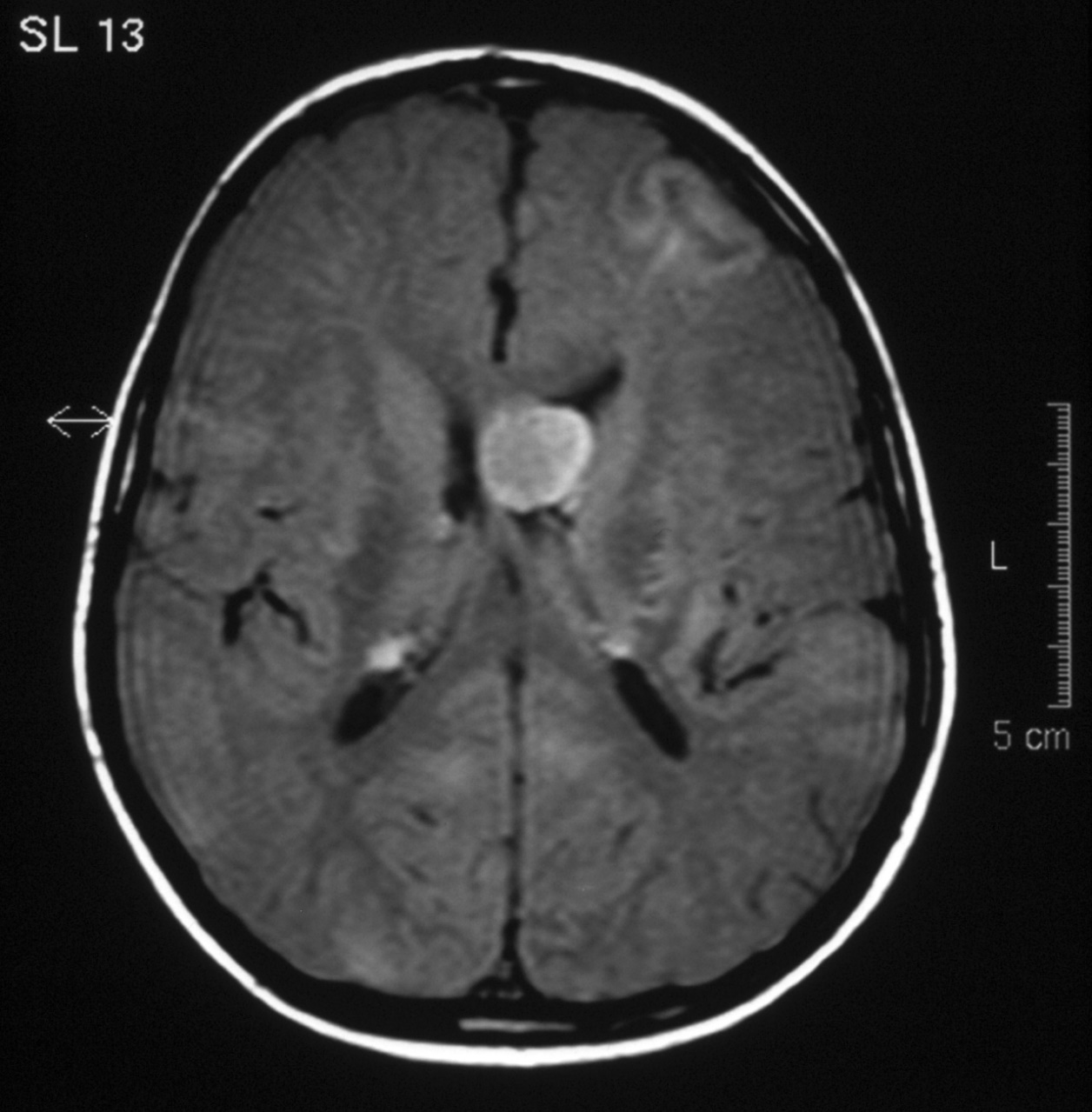 Giant cell astrocytoma: Foramen of Monroe
Subependimal tubers
Tuberous sclerosis
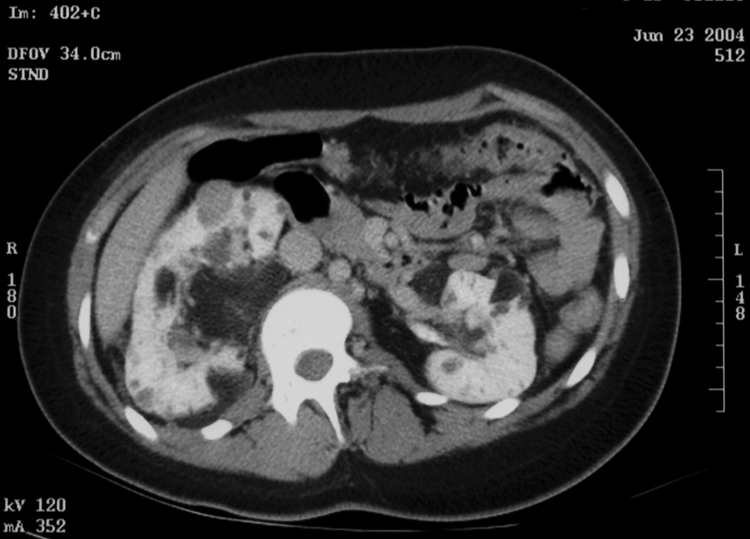 Seizures, mental retardation, adenoma sebaceum
Hamartomas(tubers) are seen in different organs particularly brain and kidneys(angiomyolipomas)
Giant cell astrocytomas, renal cysts, renal cell carcinoma, bone islands
angiomyolipomas > 4 cm at risk bleed
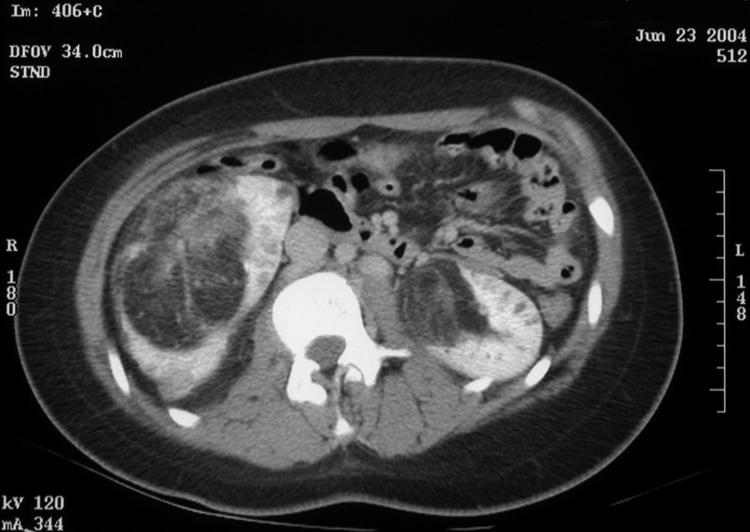 Case 5: 5-yr F w/chest pain and cough for a week
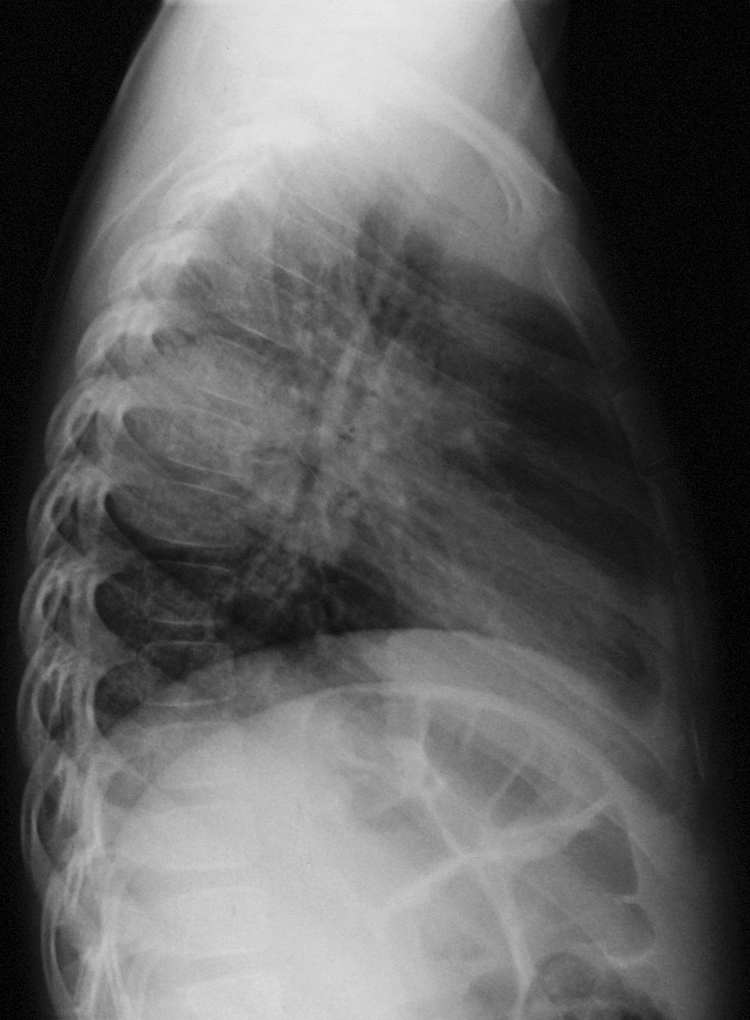 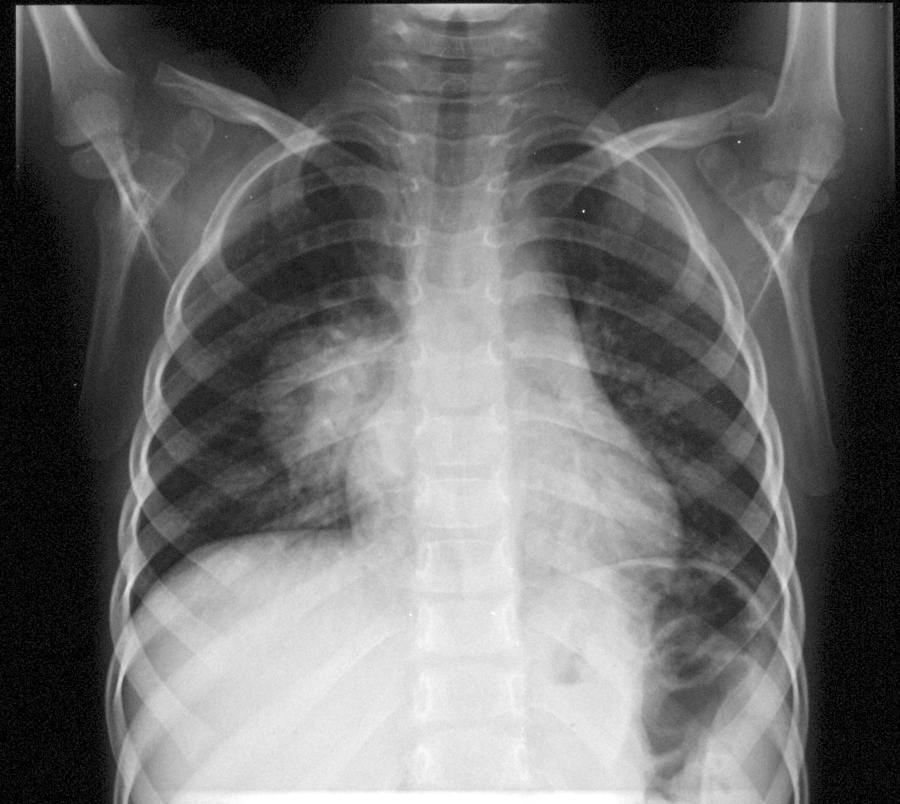 A. Round pneumonia
B. Mediastinal teratoma
C. Congenital lobar emphysema
D. Croup
E. Neurogenic tumor
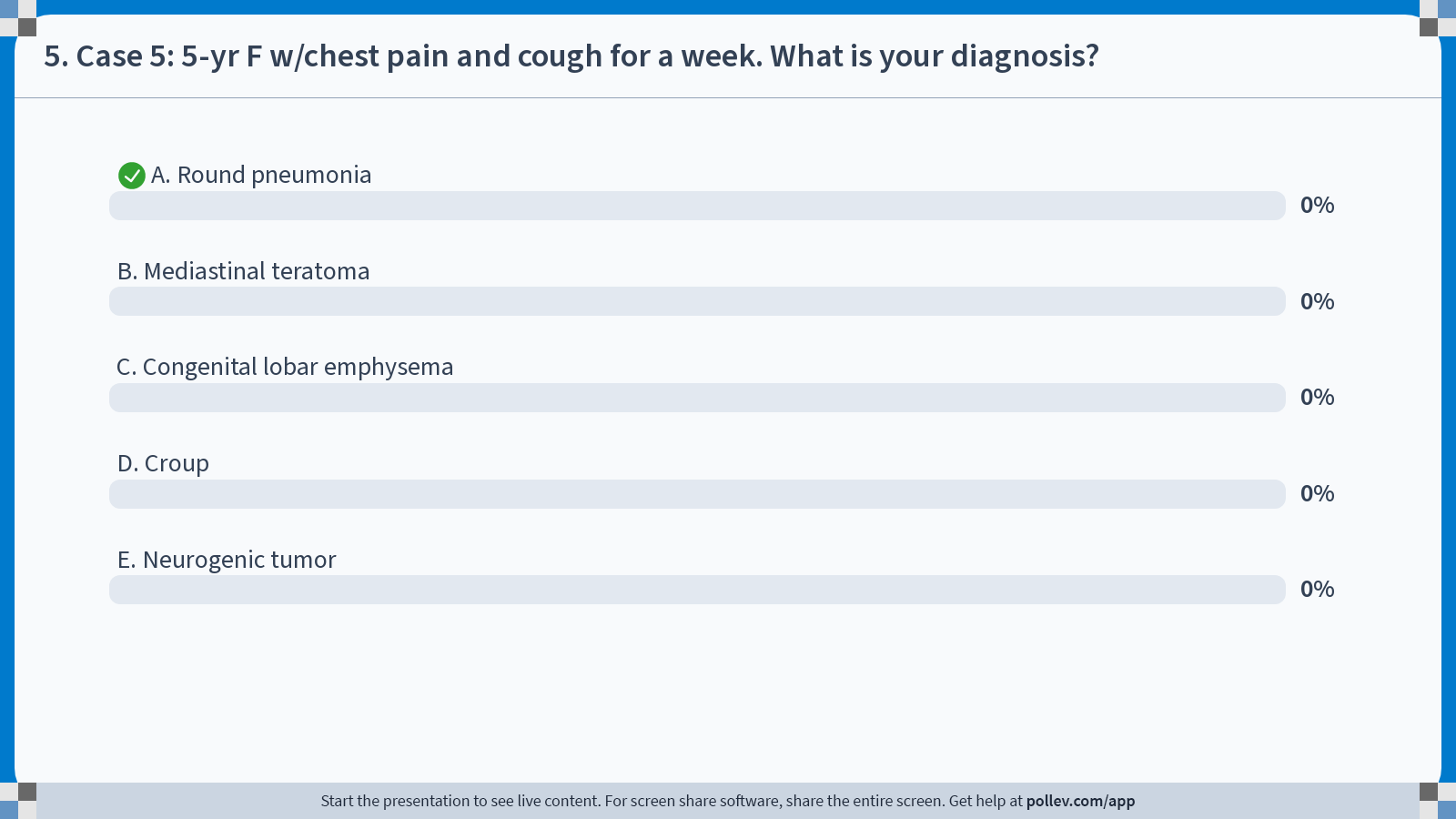 [Speaker Notes: Poll Title: Do not modify the notes in this section to avoid tampering with the Poll Everywhere activity.
More info at polleverywhere.com/support

5. Case 5: 5-yr F w/chest pain and cough for a week. What is your diagnosis?
https://www.polleverywhere.com/multiple_choice_polls/cjHUOIYg2m1GDX3ihECZL?state=opened&flow=Default&onscreen=persist]
Round Pneumonia
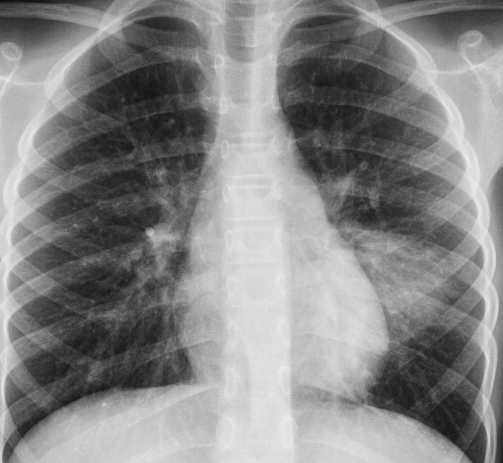 Pneumococcus
Usually between 2 – 8 y
if older suspect immunodeficiency, atypical organism or neoplasm
Lower lobes
Touching the pleura
Clinical history must correlate with findings
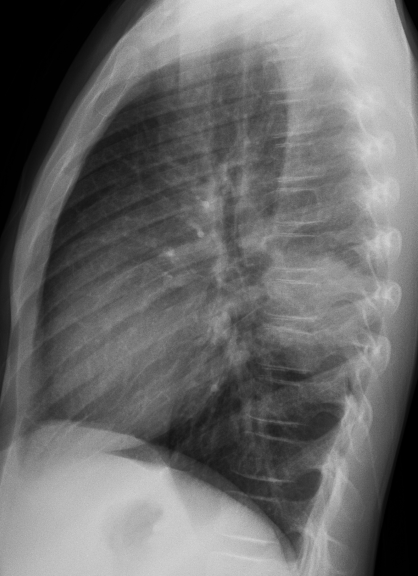 Another example:
7 yr old F w/cough & fever
Pitfall case 12 yr old with chest pain and shoulder pain
Initial xray read as pneumonia
One month later
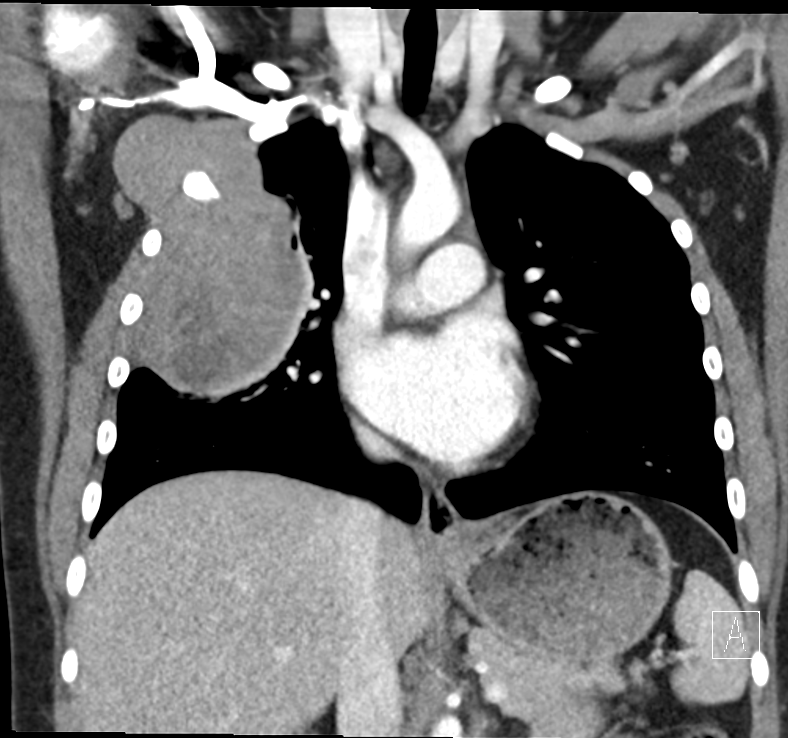 Osteosarcoma of chest wall
[Speaker Notes: Mrn 1118132290  Garcia, karim]
Case 6: 6yr w/headaches, vomiting, diplopia & Rt fascial weakness & Lt hemiparesis
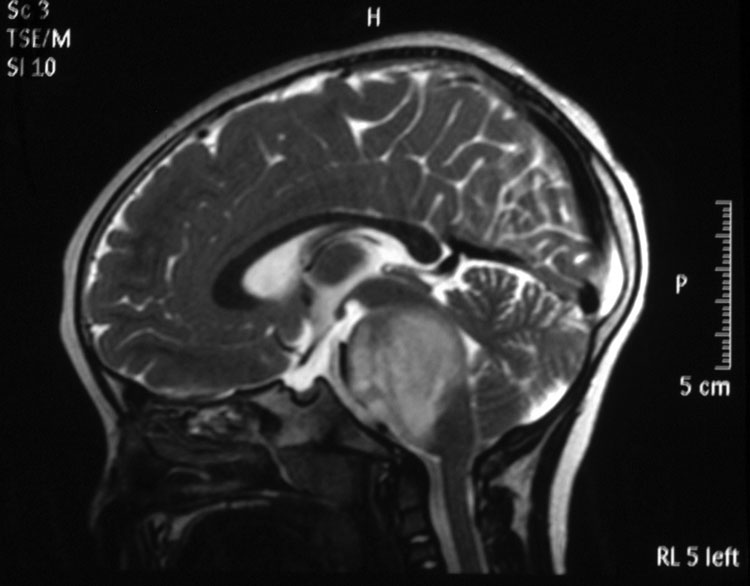 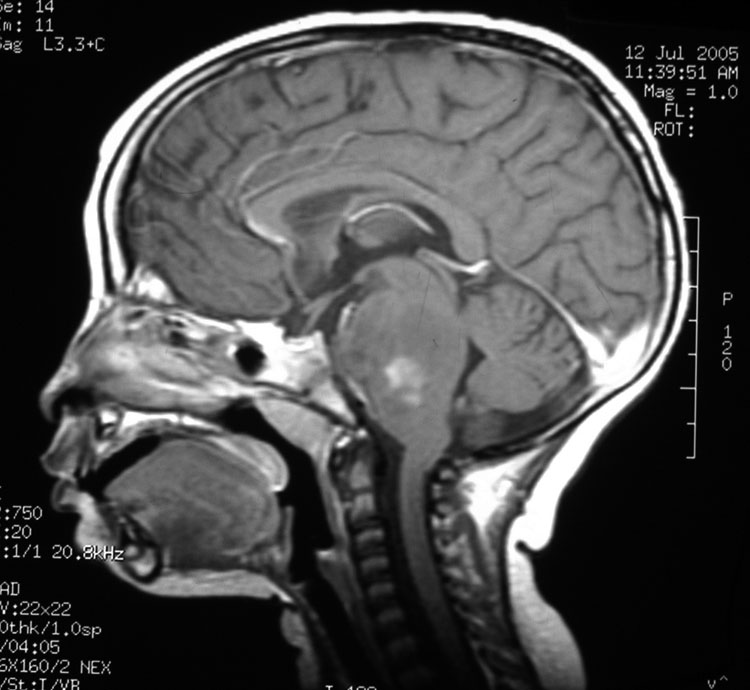 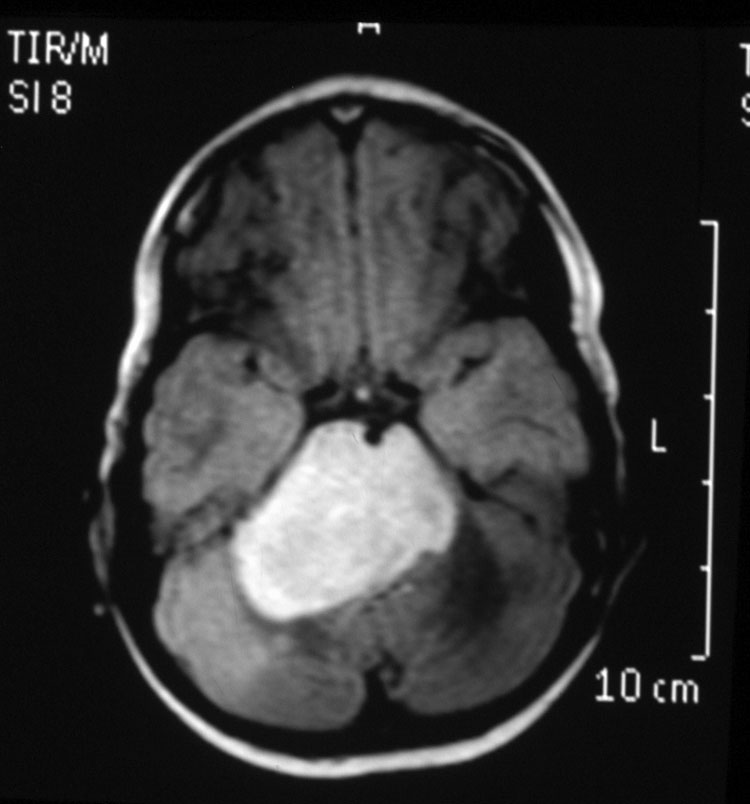 A. Pontine Glioma
B. Multiple sclerosis
C. Brain abscess
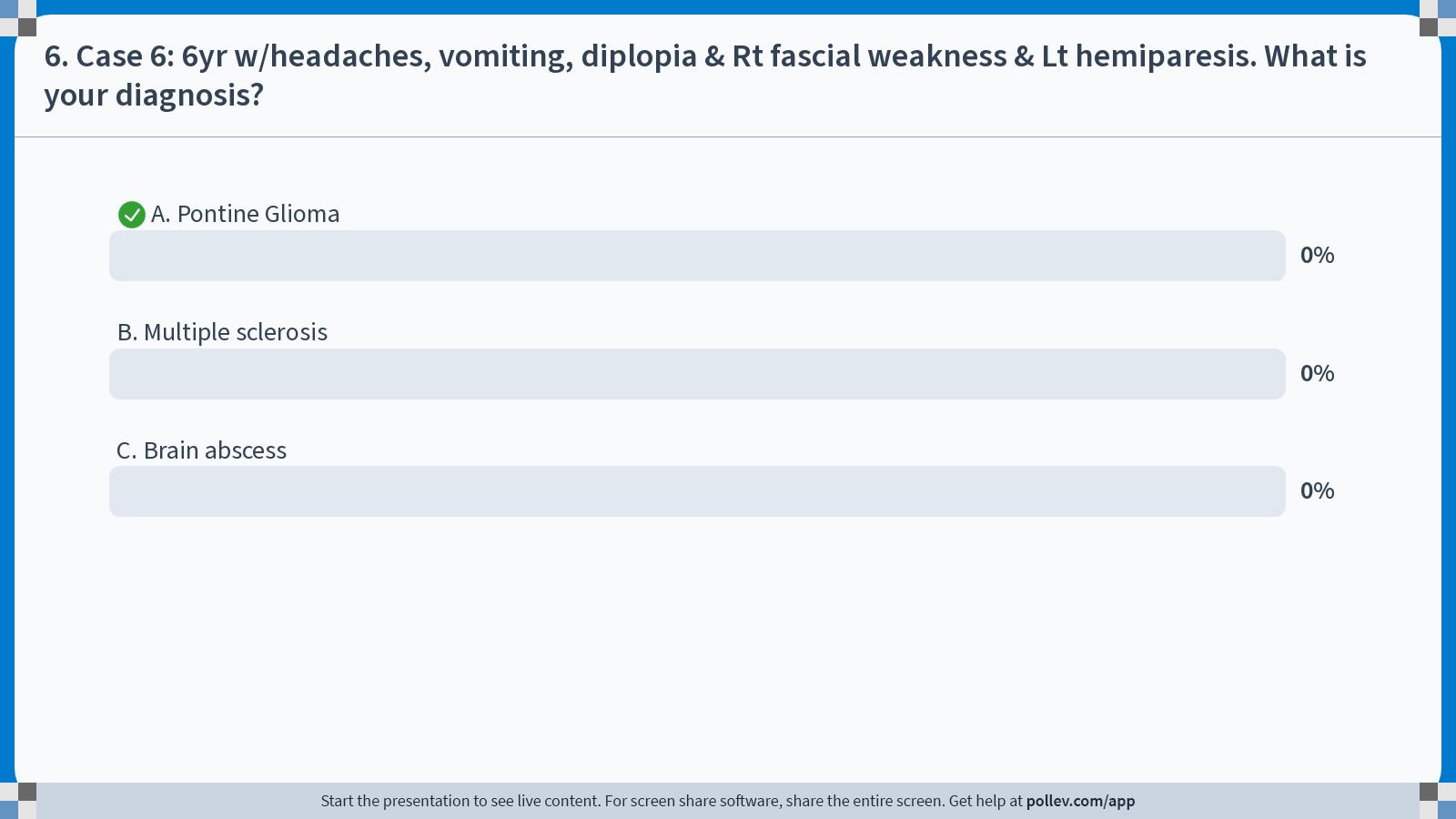 [Speaker Notes: Poll Title: Do not modify the notes in this section to avoid tampering with the Poll Everywhere activity.
More info at polleverywhere.com/support

6. Case 6: 6yr w/headaches, vomiting, diplopia & Rt fascial weakness & Lt hemiparesis. What is your diagnosis?
https://www.polleverywhere.com/multiple_choice_polls/2Mvp4HYSXeaov4xyTLCTL?state=opened&flow=Default&onscreen=persist]
Pediatric Brain Tumors
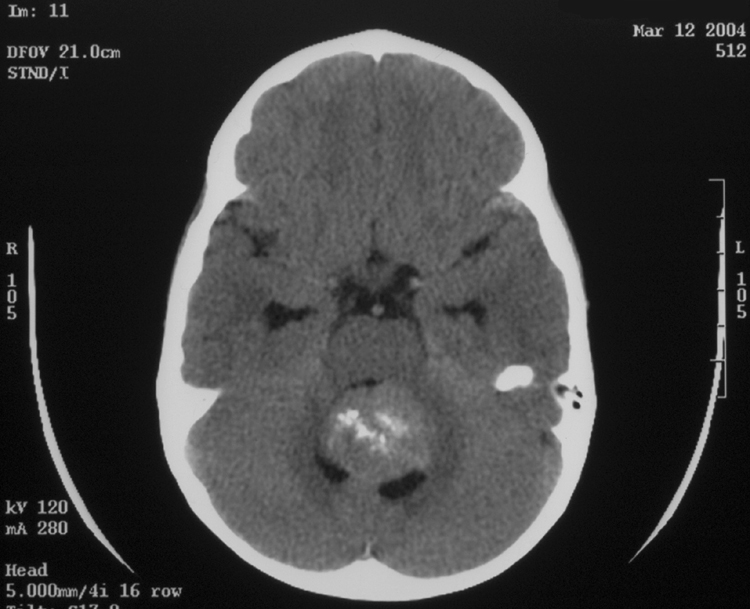 Most common site for tumors is the posterior fossa
Most common peds brain tumors (in order): 
pilocytic astrocytoma
medulloblastoma
ependymoma
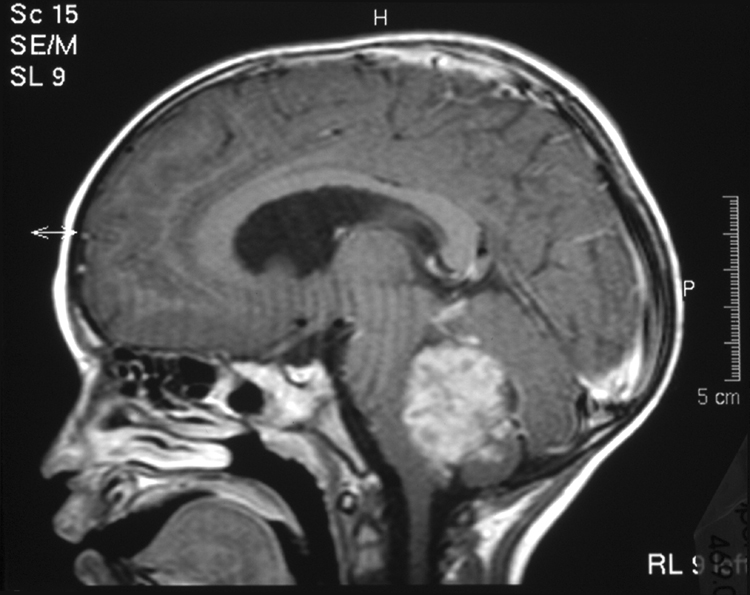 Ependymoma: 
Midline 
partially calcified  posterior fossa mass
Contrast for tumors & infection
Cerebral abscess: 
rim enhancing lesion surrounding edema
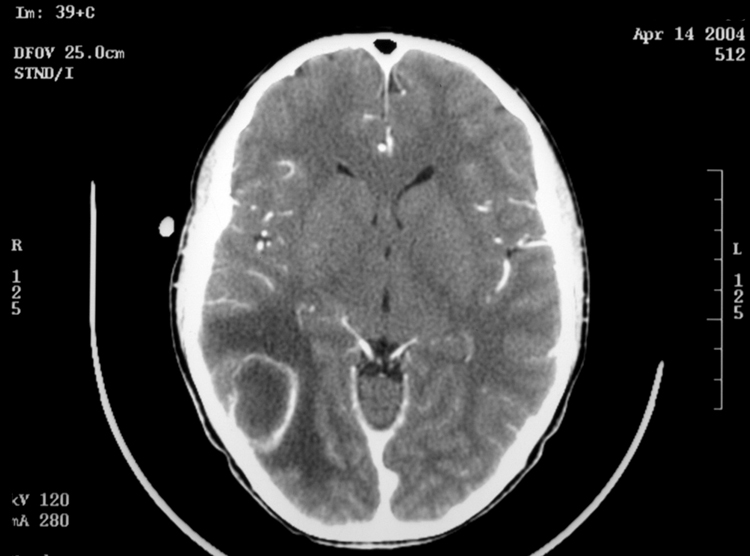 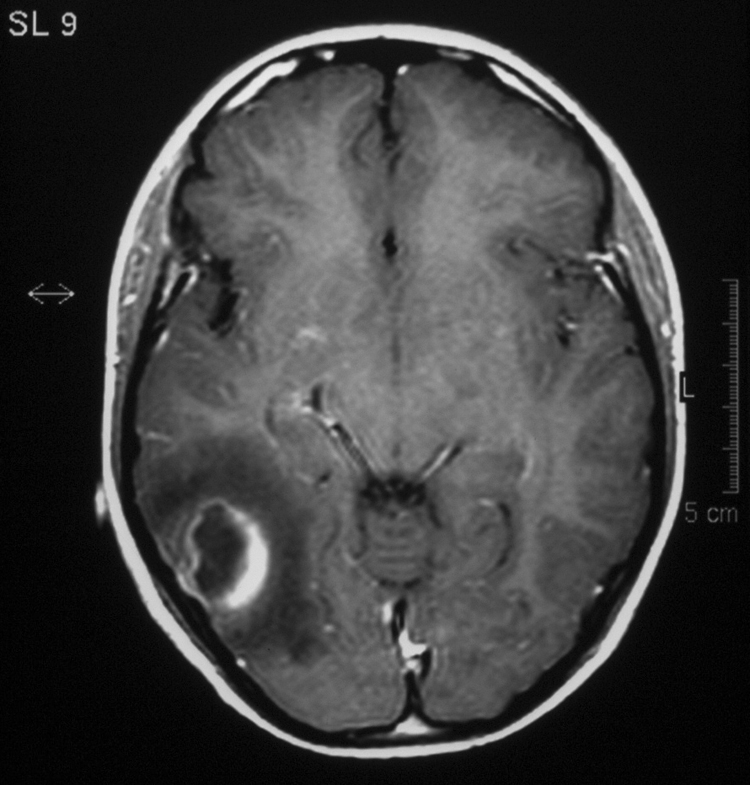 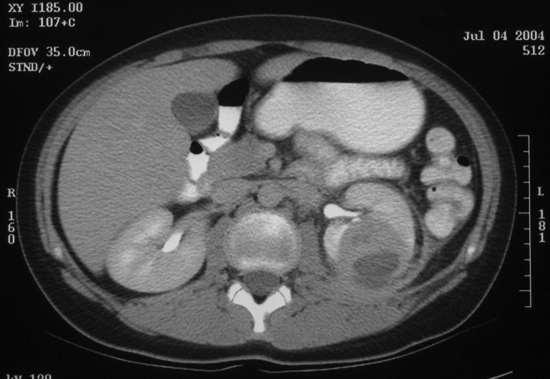 Patient also had Renal abscess
CT
MRI
Case 7: Which one is commonly observed in this term newborn with severe respiratory distress?
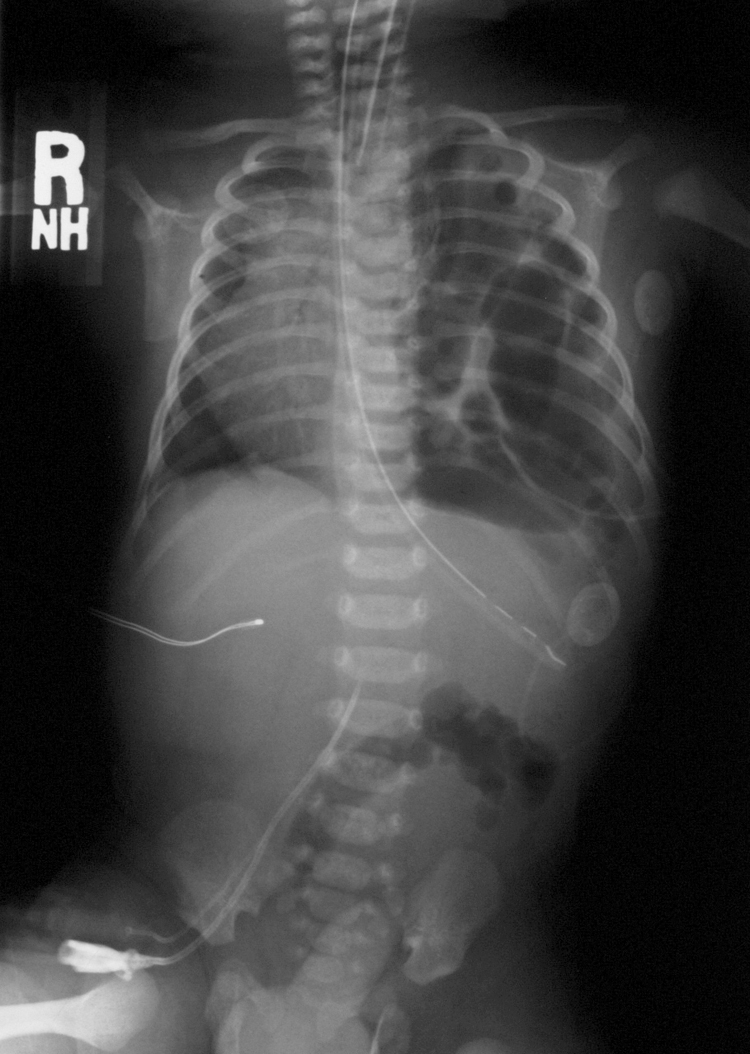 A. Persistent pulmonary hypertension
B. Pyloric stenosis
C. Tension pneumothorax
D. Systolic murmur
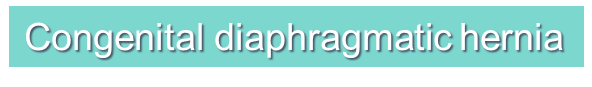 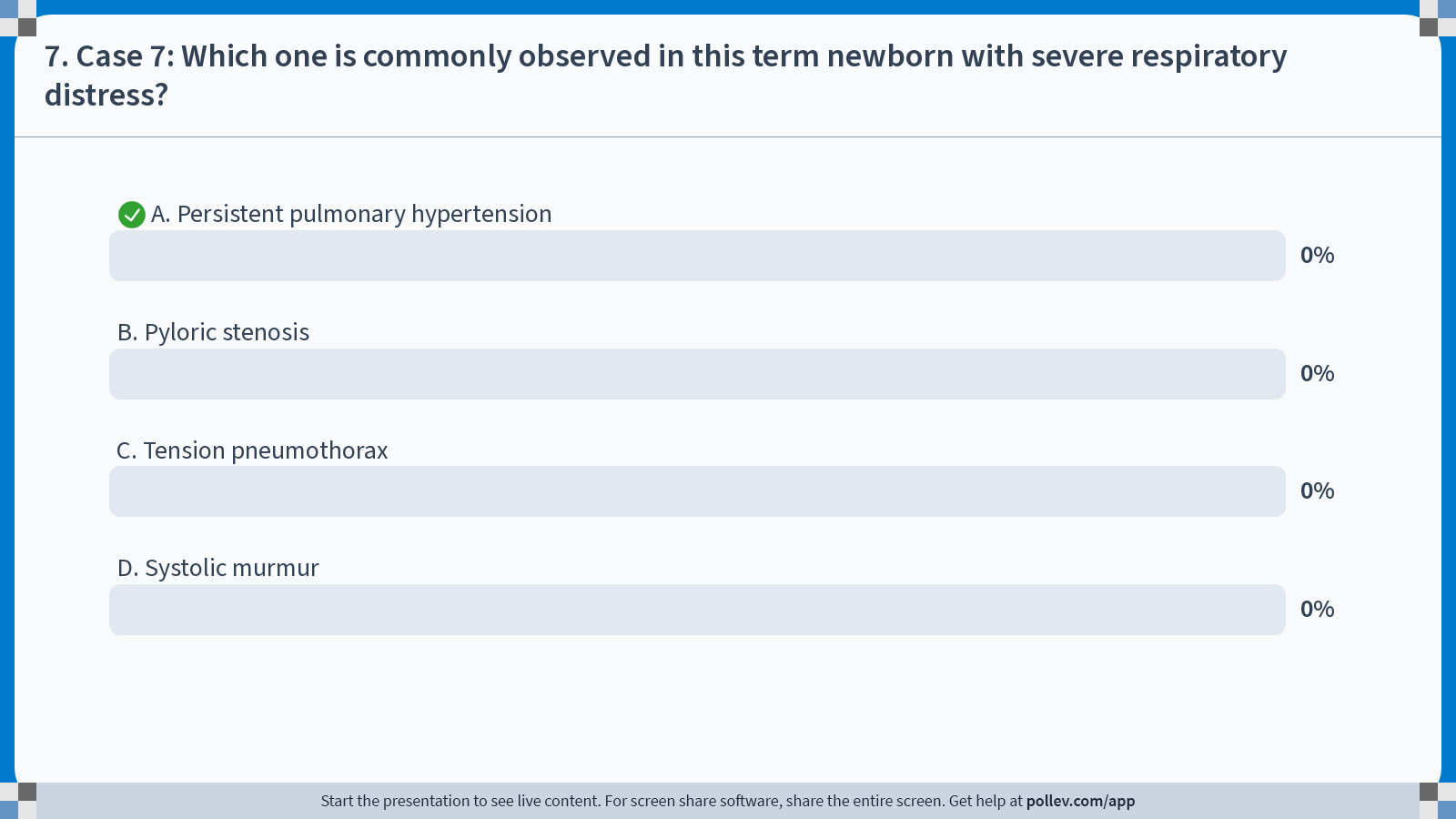 [Speaker Notes: Poll Title: Do not modify the notes in this section to avoid tampering with the Poll Everywhere activity.
More info at polleverywhere.com/support

7. Case 7: Which one is commonly observed in this term newborn with severe respiratory distress?
https://www.polleverywhere.com/multiple_choice_polls/jpFWcBrORERQ7YMqv6DDl?state=opened&flow=Default&onscreen=persist]
Persistent pulmonary hypertension
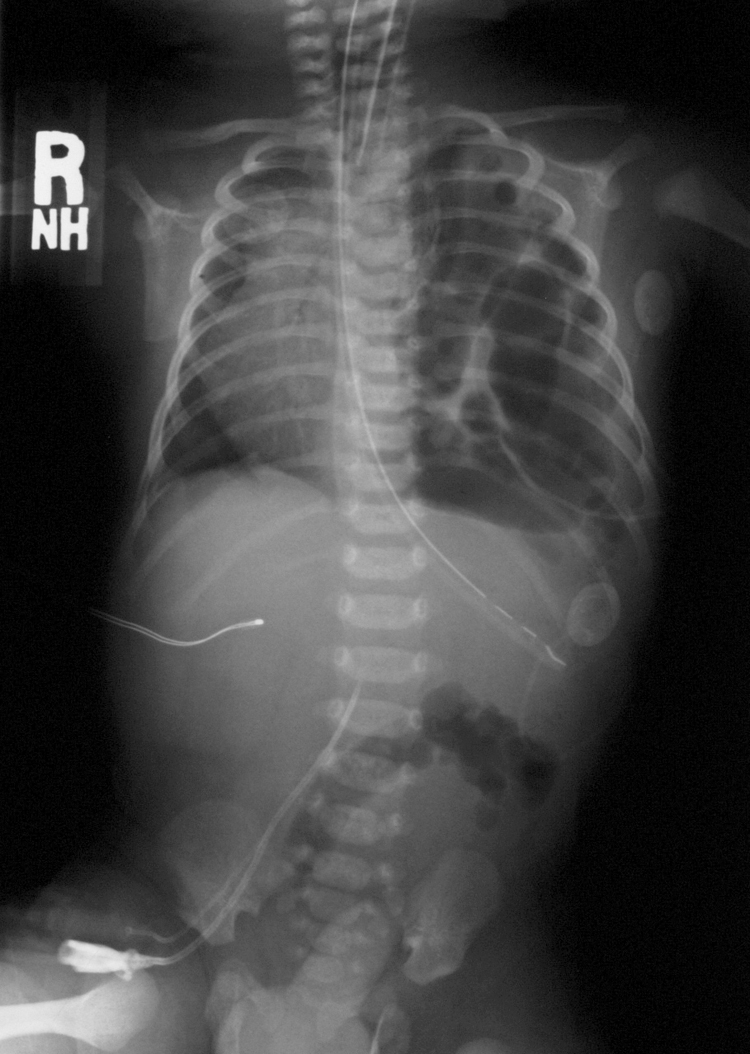 Associated with:
    Congenital diaphragmatic hernia
    Meconium aspiration
    Occasionally with severe RDS
    Idiopathic
Congenital diaphragmatic hernia
Case 8: 1-day old baby with vomiting
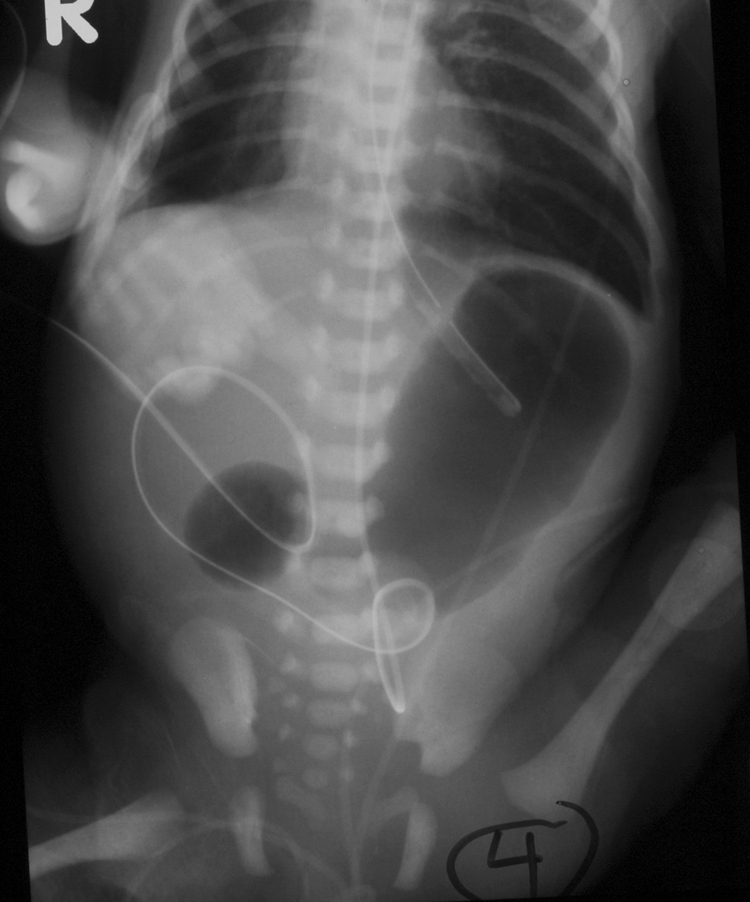 A. Pyloric stenosis
B. Duodenal atresia
C. Ileal atresia
D. Duodenal hematoma
E. T-E fistula
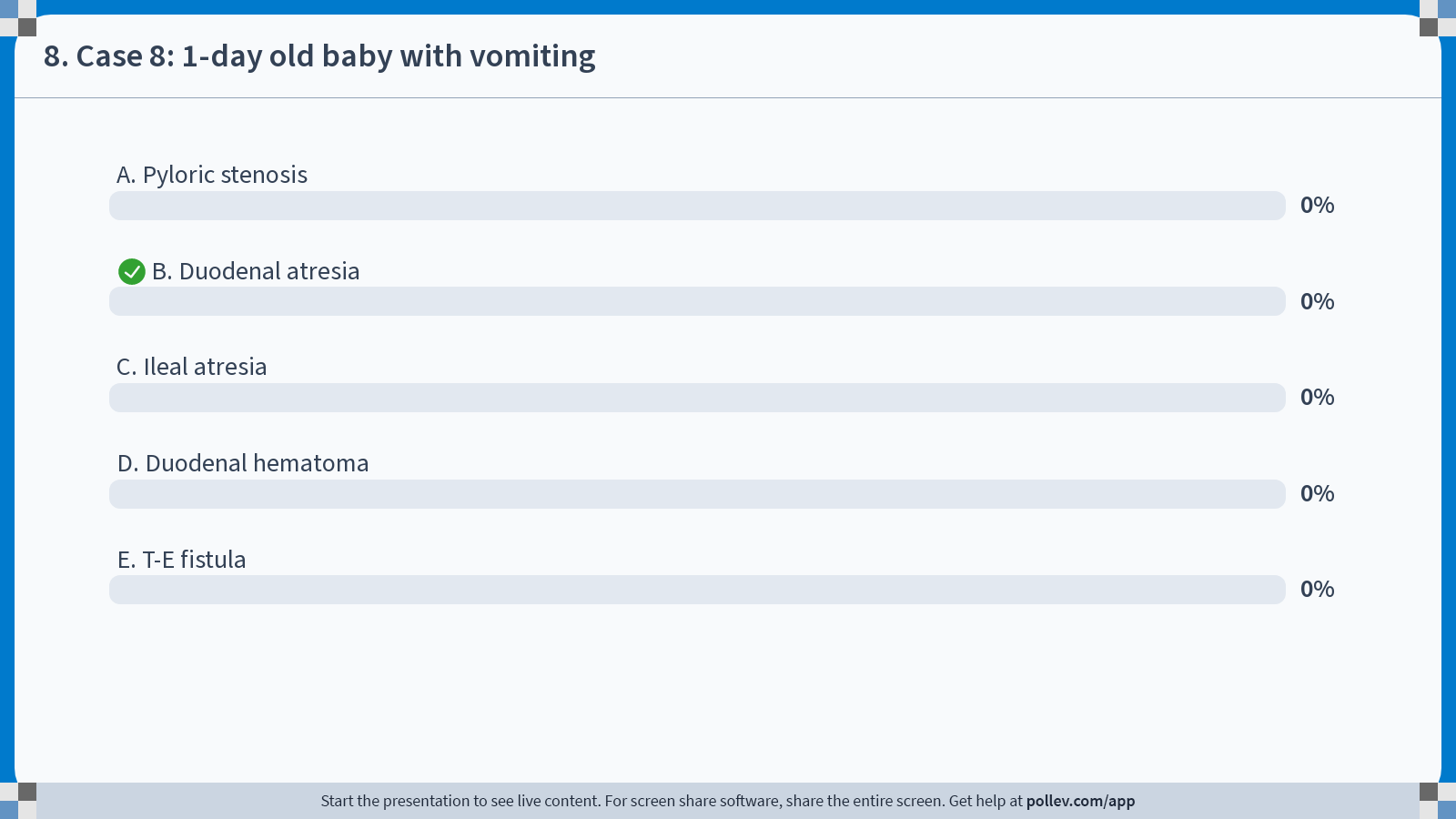 [Speaker Notes: Poll Title: Do not modify the notes in this section to avoid tampering with the Poll Everywhere activity.
More info at polleverywhere.com/support

8. Case 8: 1-day old baby with vomiting
https://www.polleverywhere.com/multiple_choice_polls/WhXYIJqWftQwMoetbm6xo?state=opened&flow=Default&onscreen=persist]
Duodenal atresia
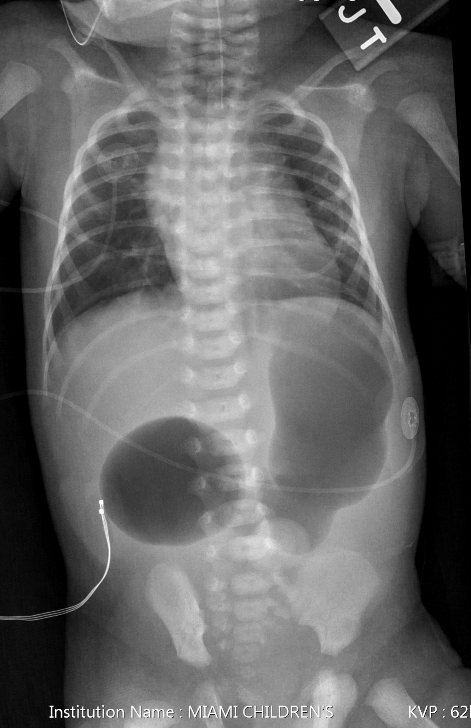 Double Bubble Sign
No air in bowel distally
Bilious vomiting (obstruction distal to ampulla of vater)
No further imaging necessary
Associated with Down Syndrome (30%) and part of VACTERL
Due to failure canalization of duodenum
1day old trisomy & TEF
Case 9: Adolescent girl fell from a horse & has difficulty breathing and hemoptysis
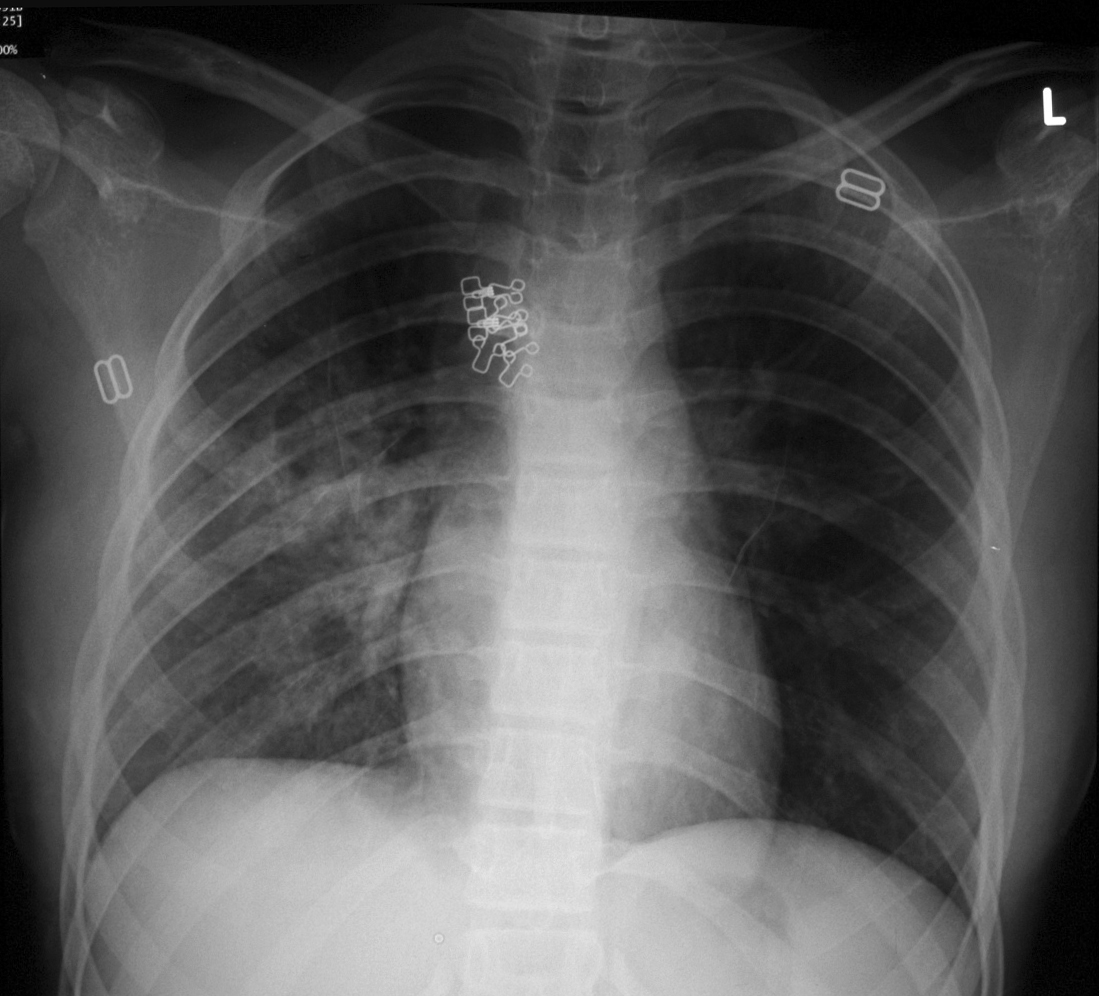 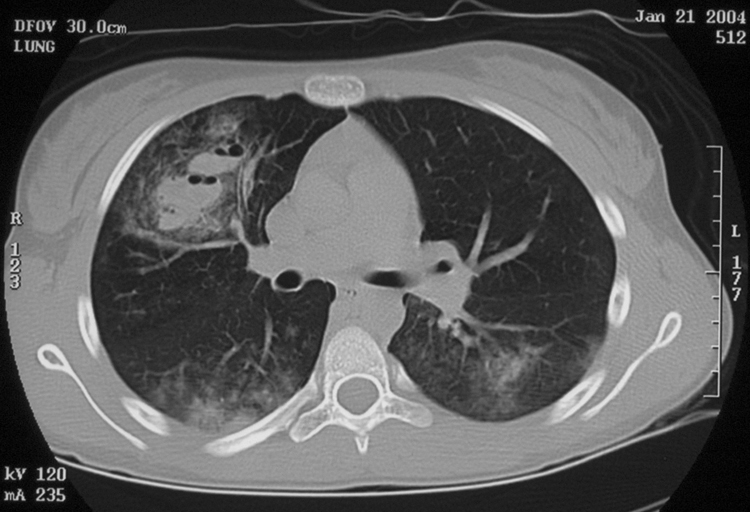 Aspiration
Pneumothorax
Traumatic pneumatocele
CPAM
Necrotizing pneumonia
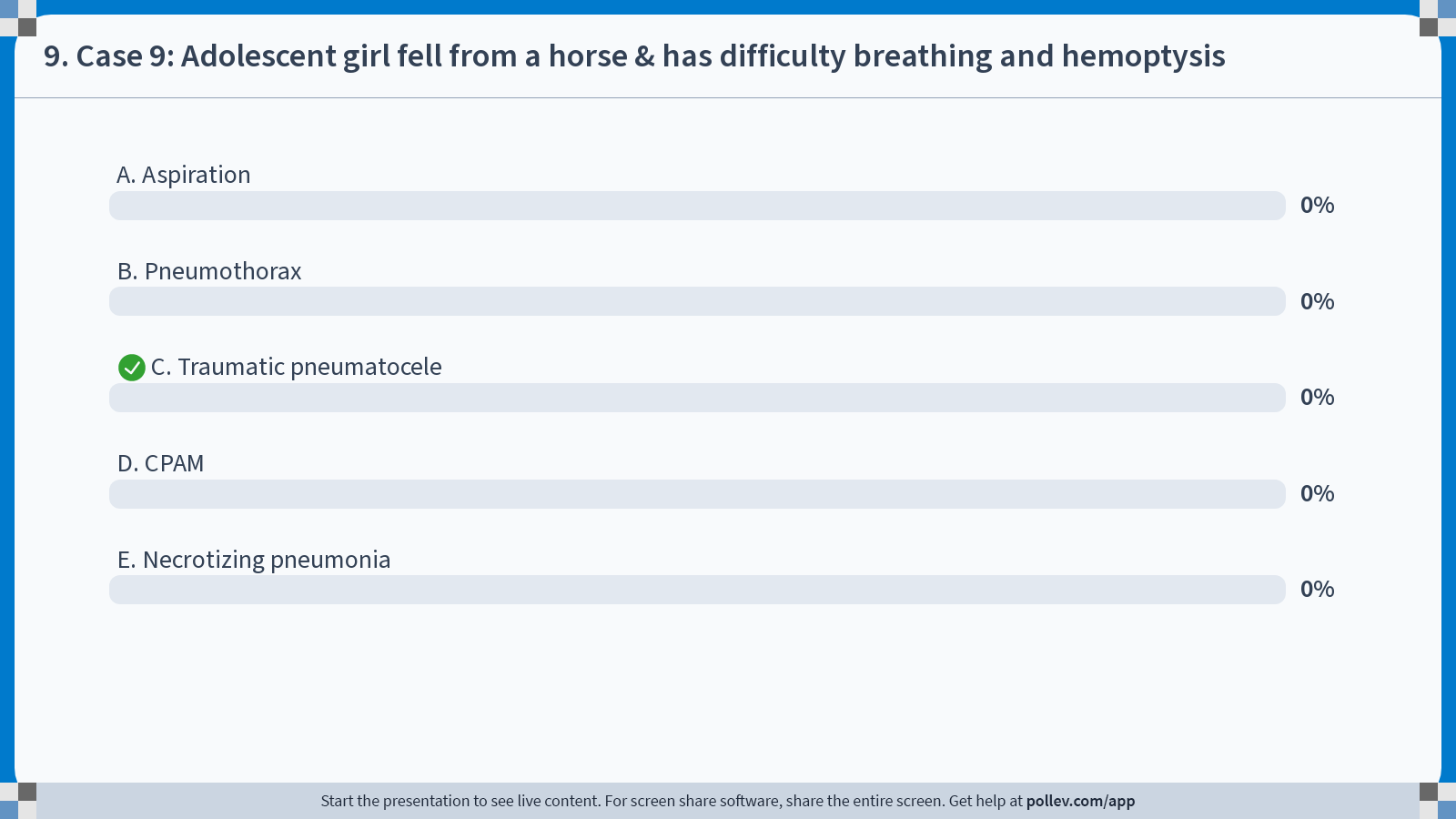 [Speaker Notes: Poll Title: Do not modify the notes in this section to avoid tampering with the Poll Everywhere activity.
More info at polleverywhere.com/support

9. Case 9: Adolescent girl fell from a horse & has difficulty breathing and hemoptysis
https://www.polleverywhere.com/multiple_choice_polls/uJkR7UDwVKeApUDHUH5sc?state=opened&flow=Default&onscreen=persist]
Traumatic pneumatocele/Pulmonary contusion
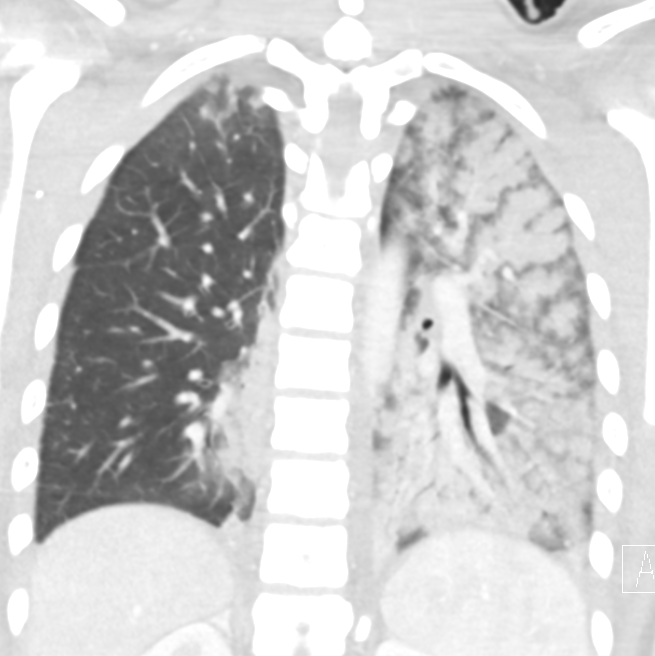 Ground glass opacity usually in the lung bases
Alveolar rent causes intraparenchymal air leak
Associated with rib/clavicle fracture
Cavity with an air fluid level classically seen(traumatic pneumatocele)
Hemoptysis
MVA Rollover 17yr f other occupants perished,
Neg CXR, but CT showed extensive contusion & hemorrhage
Cystic pulmonary masses:Congenital Cystic Pulmonary Adenomatoid Malformation: CPAM
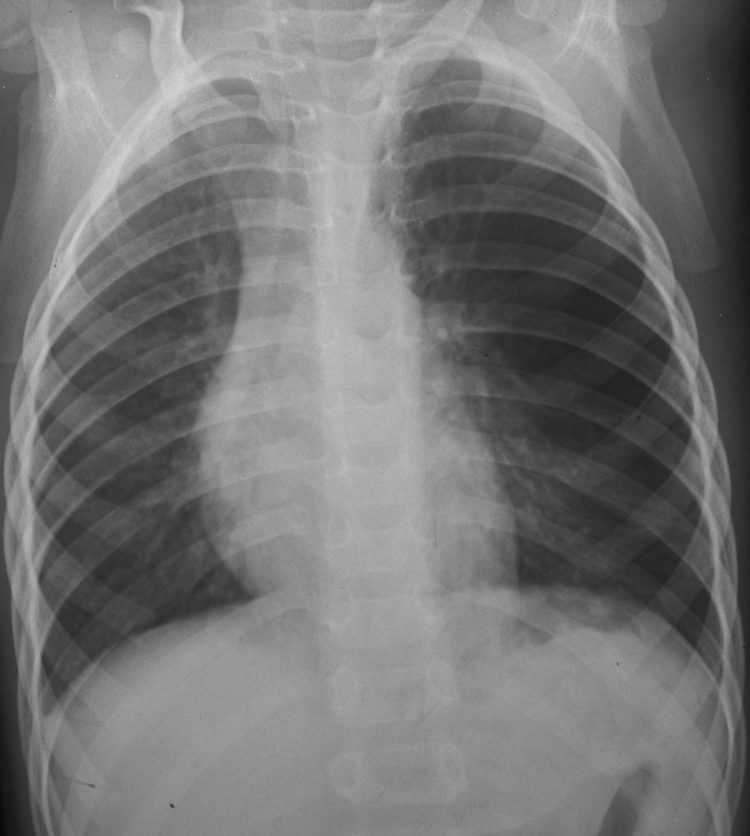 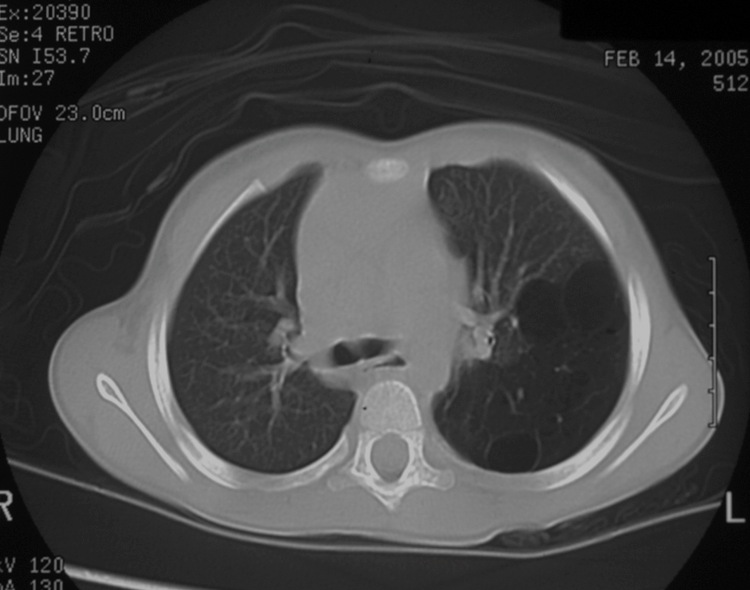 Cystic Pulmonary masses:Pulmonary abscess
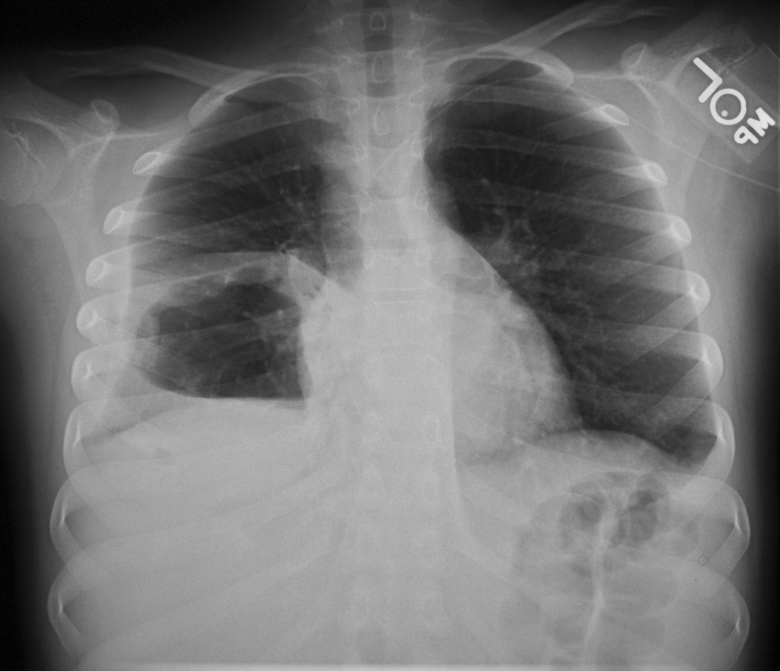 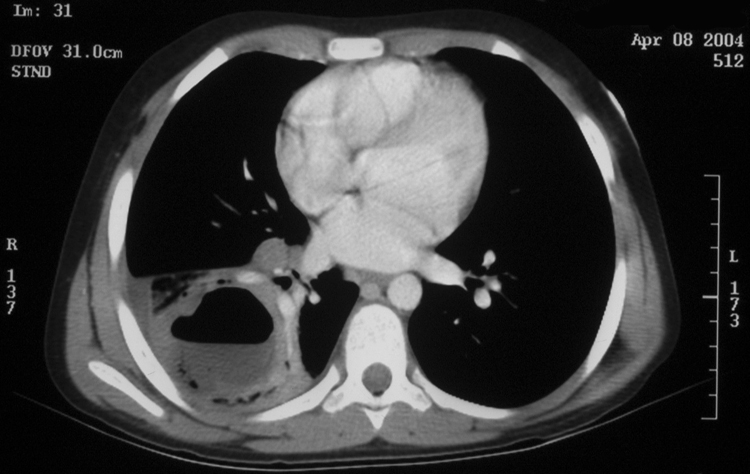 IV Contrast (CT & MRI)
In general for evaluation of 
     vascular structures: vascular rings
     infection
     inflammation
     tumor
     Congenital lung malformations: CPAM, sequestration, etc

Exception: Sinusitis
Case 10: Which one of the following associated findings is most likely seen in this patient with glaucoma:
calcifications
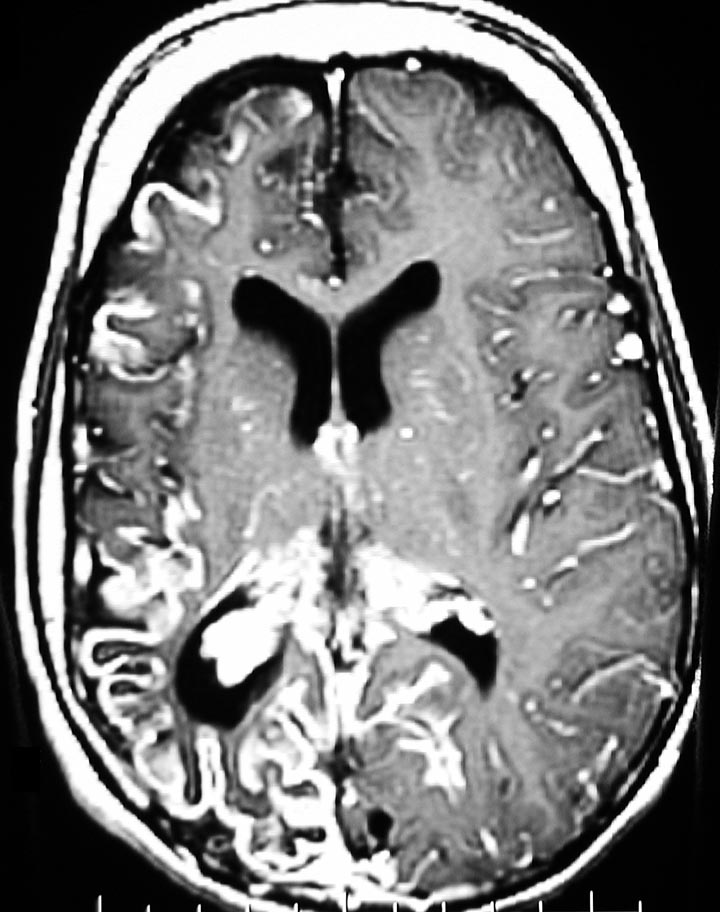 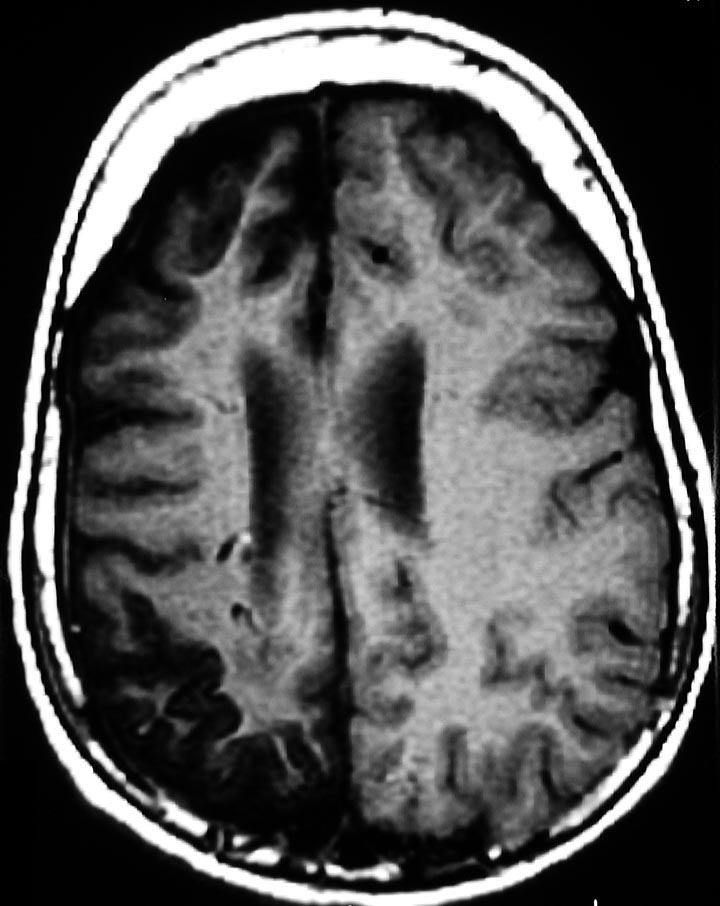 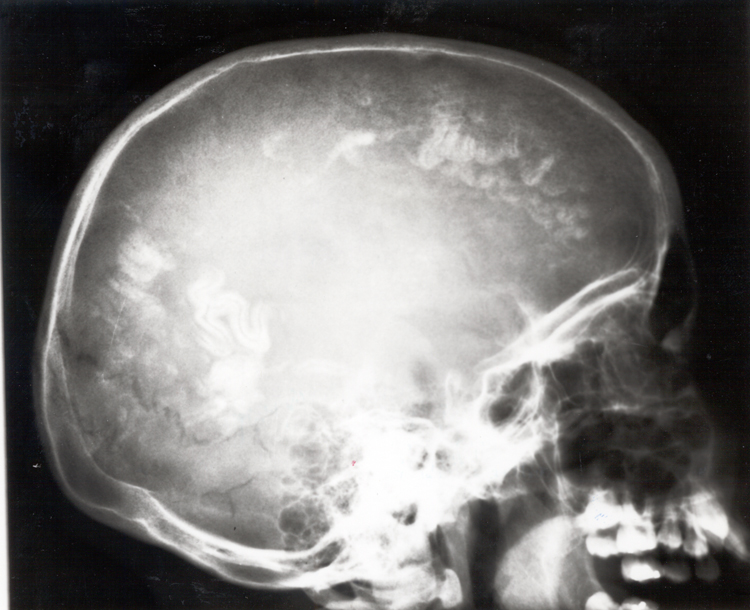 Hypopigmented skin lesions
Port wine stain
Agenesis of corpus callosum
Periostitis of the long bones
leptomeningeal angiomatosis
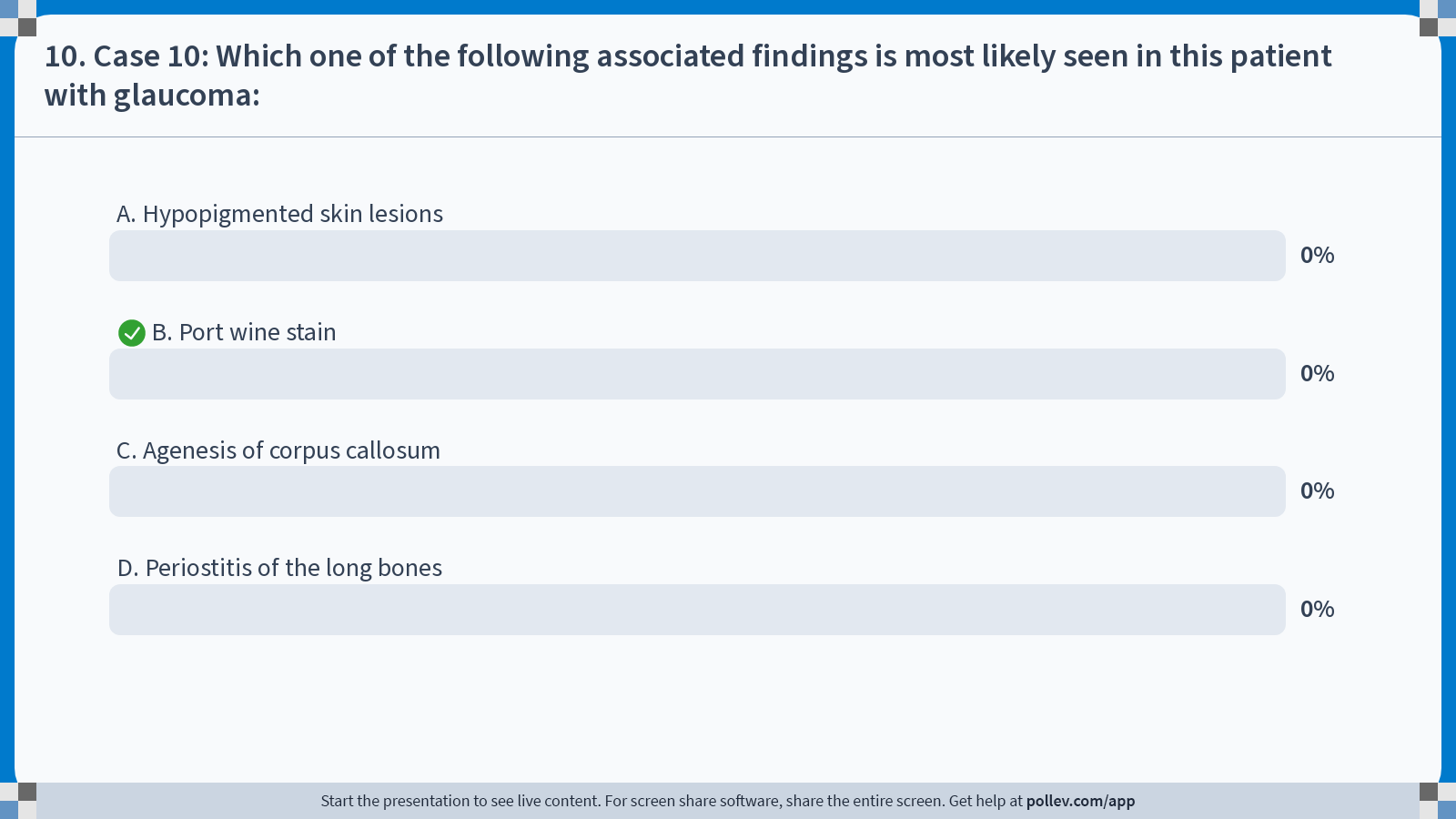 [Speaker Notes: Poll Title: Do not modify the notes in this section to avoid tampering with the Poll Everywhere activity.
More info at polleverywhere.com/support

10. Case 10: Which one of the following associated findings is most likely seen in this patient with glaucoma:
https://www.polleverywhere.com/multiple_choice_polls/KcX50zdn17RuL4h9Ahj0D?state=opened&flow=Default&onscreen=persist]
Sturge Weber Syndrome
Phakomatosis/neurocutaneous disorder
Seizures
Nevus(port wine stain) in the distribution of the ophtalmic branch of the trigeminal nerve
Ipsilateral leptomeningeal angiomatosis
High incidence of mental retardation
Glaucoma/buphthalmos
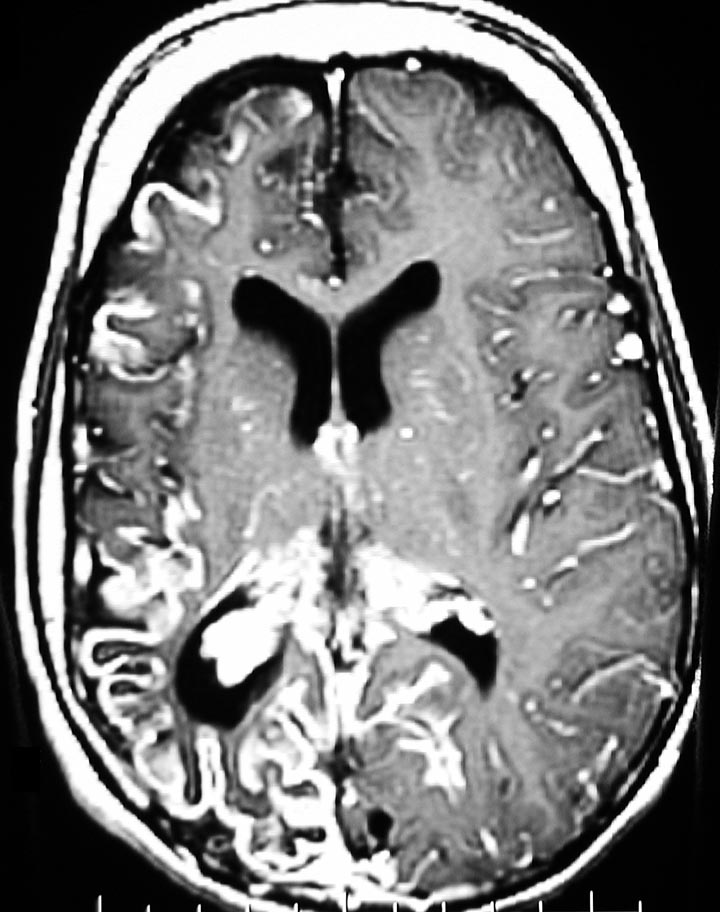 leptomeningeal angiomatosis
Case 11:   2 mo. Infant with hypotonia
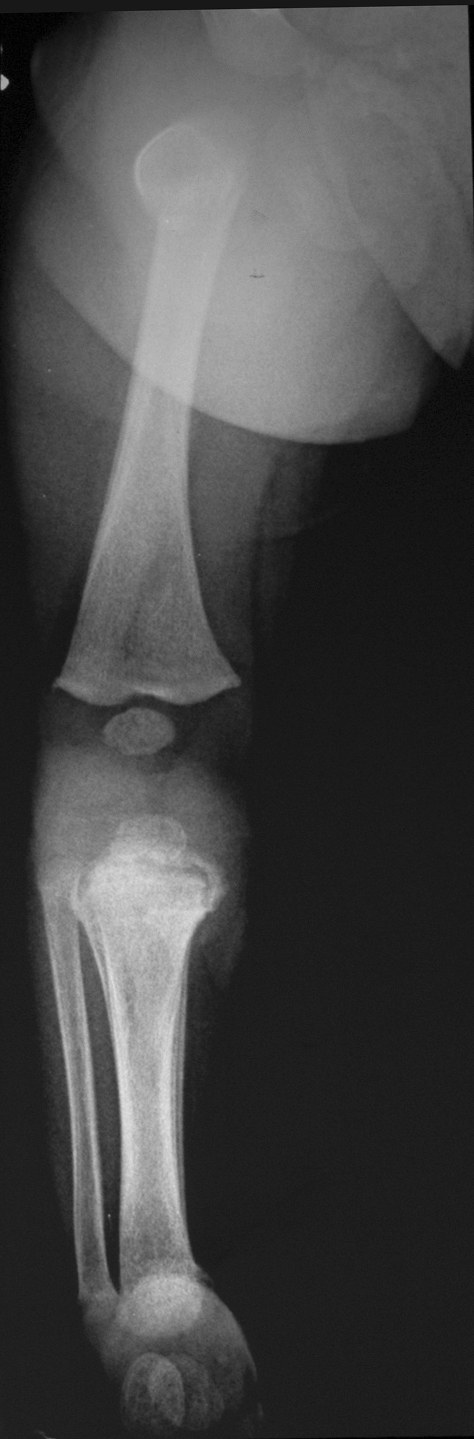 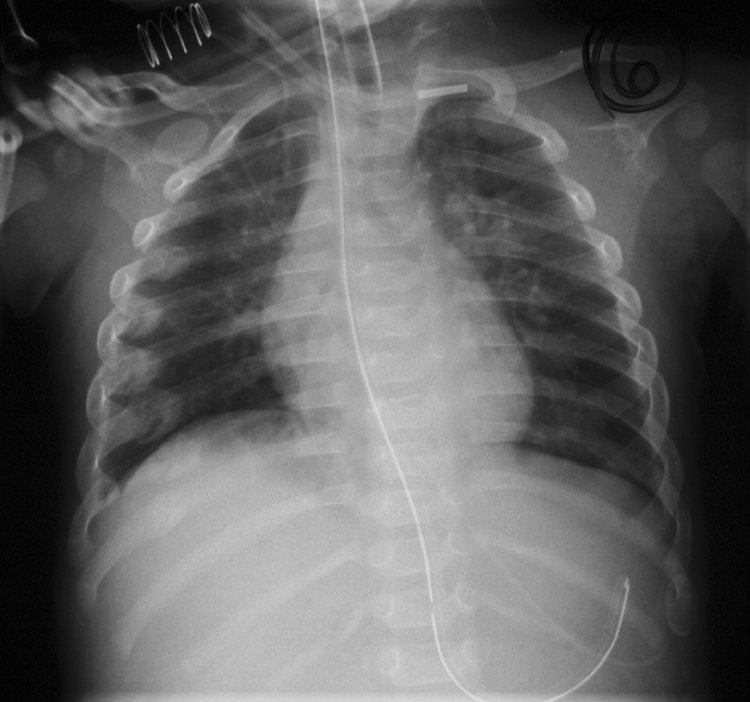 A. Osteogenesis imperfecta
B. Thanatophoric dysplasia
C. Congenital syphilis
D. Non accidental trauma
E. Osteopetrosis
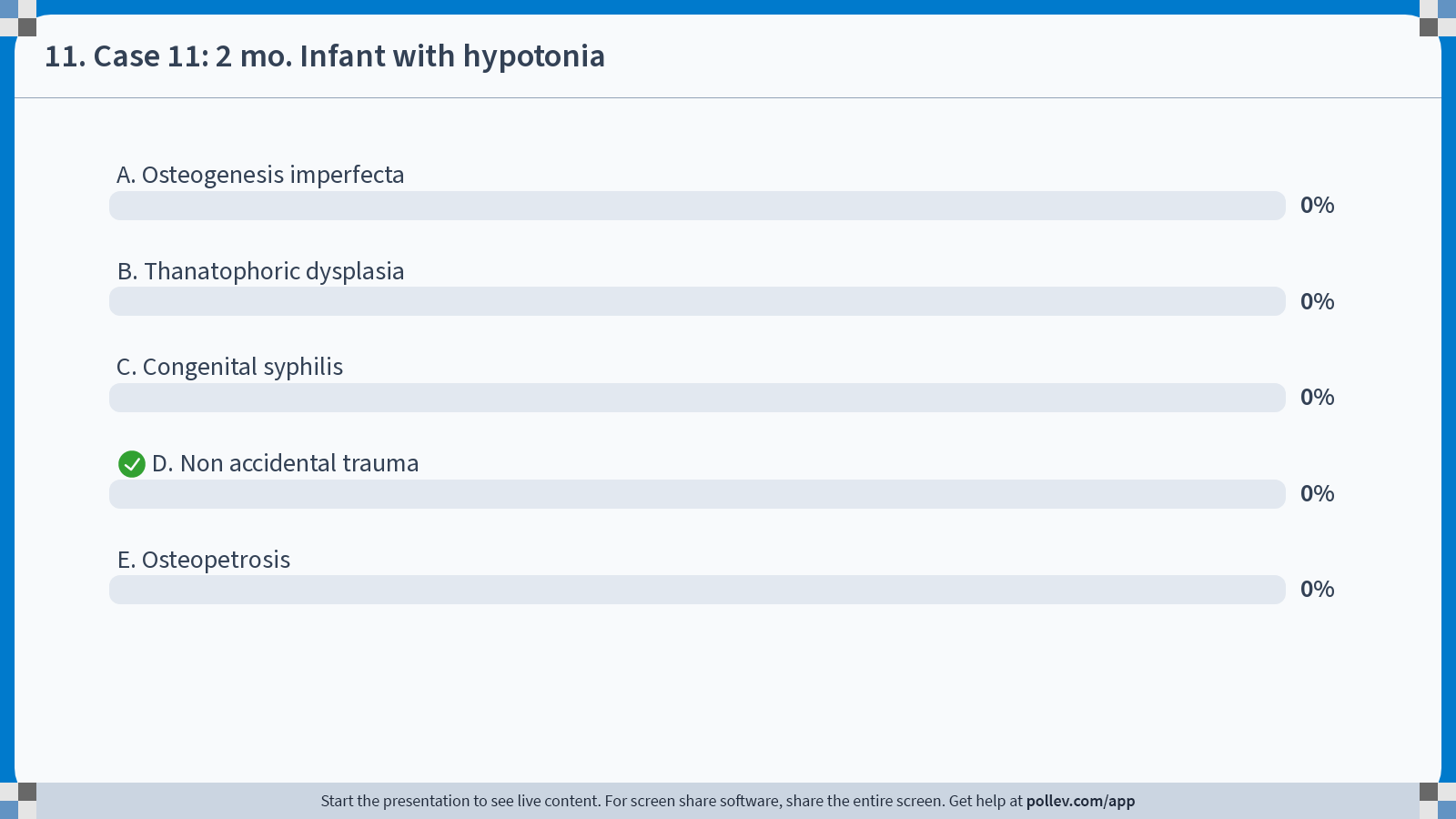 [Speaker Notes: Poll Title: Do not modify the notes in this section to avoid tampering with the Poll Everywhere activity.
More info at polleverywhere.com/support

11. Case 11: 2 mo. Infant with hypotonia
https://www.polleverywhere.com/multiple_choice_polls/IFhZfOdu2W0KCCjhbXdAZ?state=opened&flow=Default&onscreen=persist]
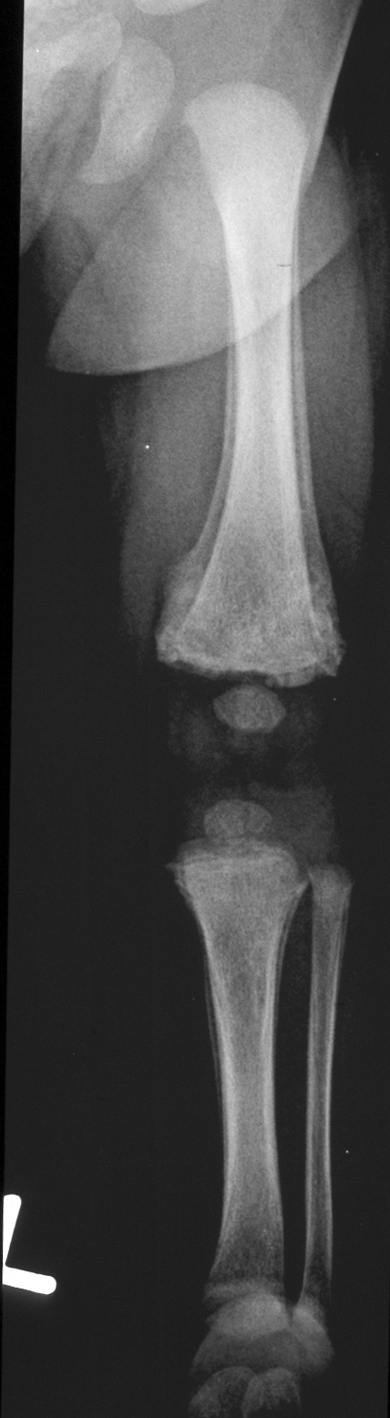 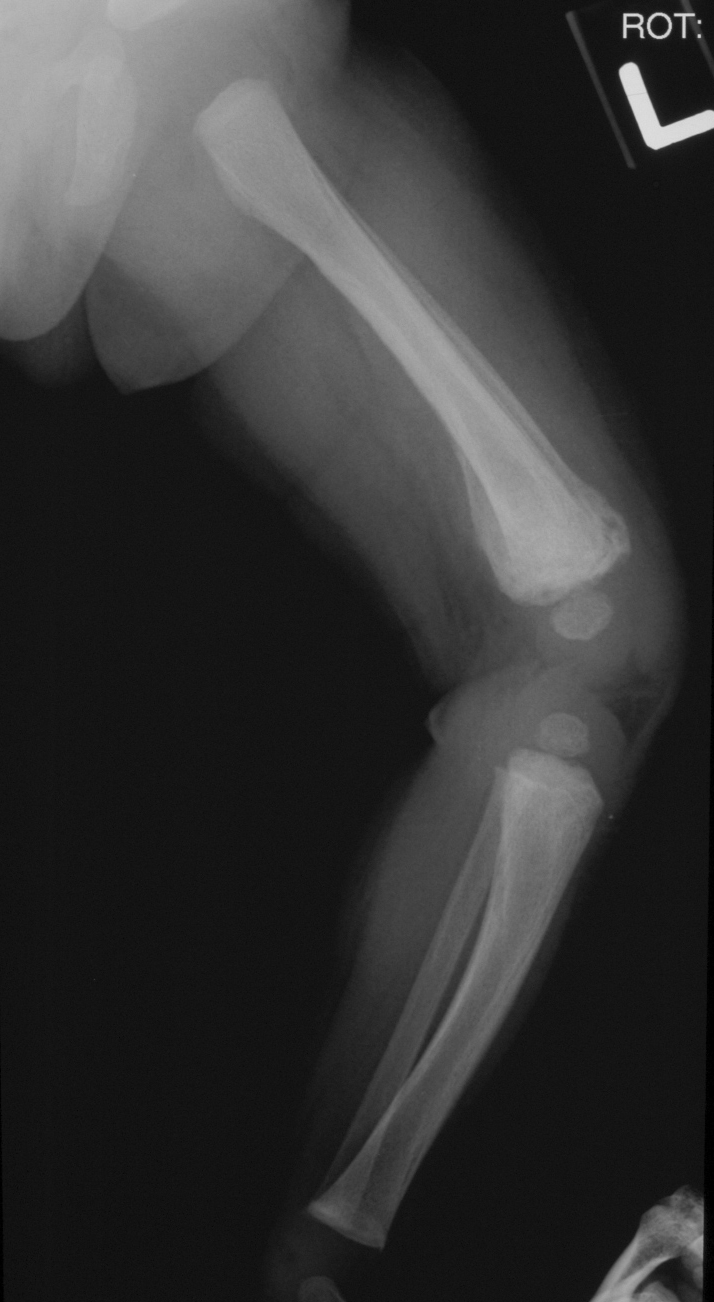 Child Abuse
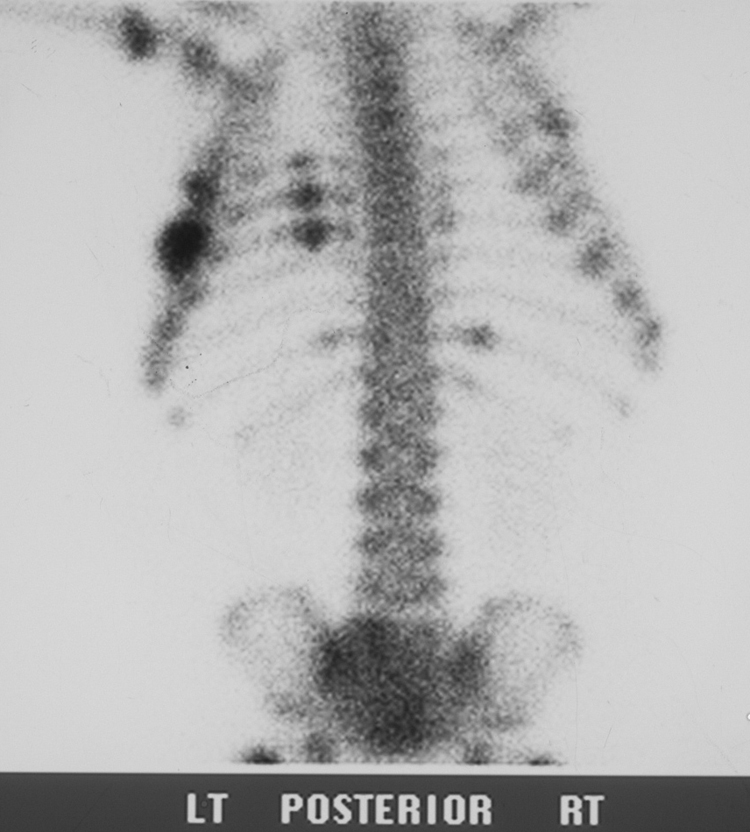 Multiple fractures in different stages of healing
Mechanism of Injury
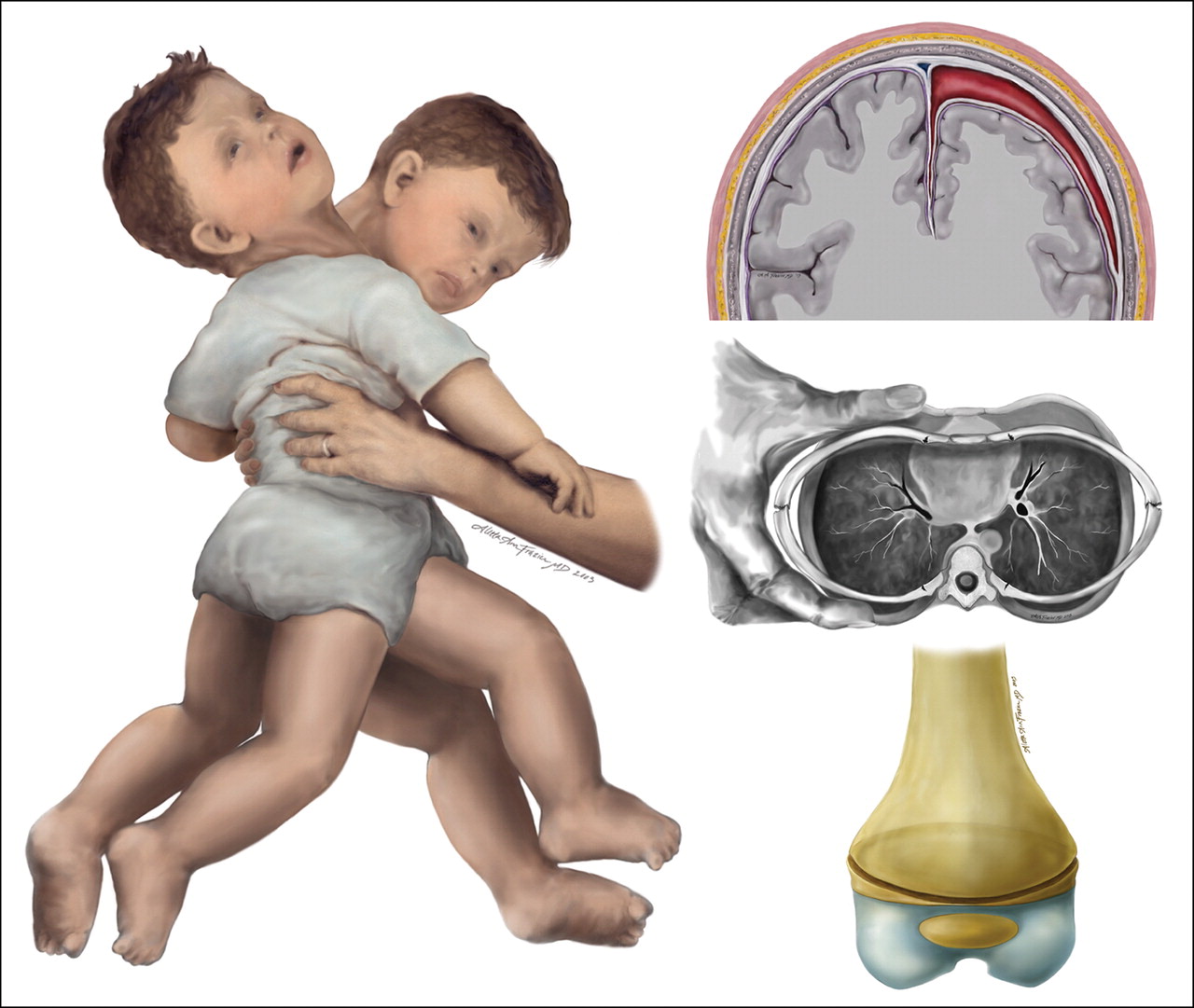 Published in: Gael J. Lonergan; Andrew M. Baker; Mitchel K. Morey; Steven C. Boos; RadioGraphics  2003, 23, 811-845.
DOI: 10.1148/rg.234035030
7-25-08
NAHI: Acute SDH, diffuse edema & ischemia
supposedly hit by brother with toy truck
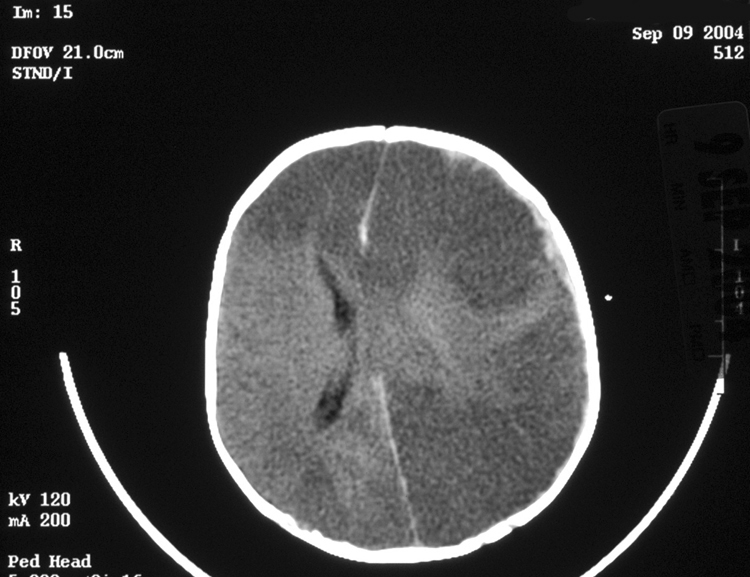 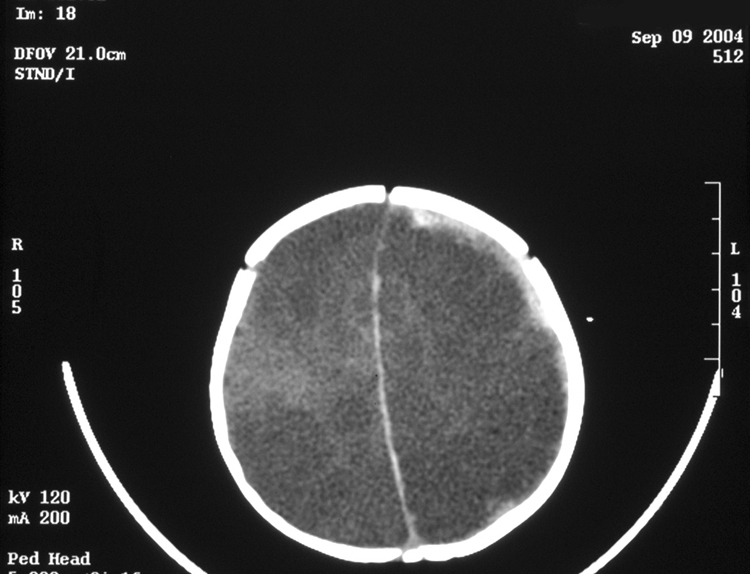 Bone Survey: multiple rib fractures
[Speaker Notes: Patient transferred from homestead supposedly hit by brother with toy truck]
Case 12: One yr old infant with abdominal distention
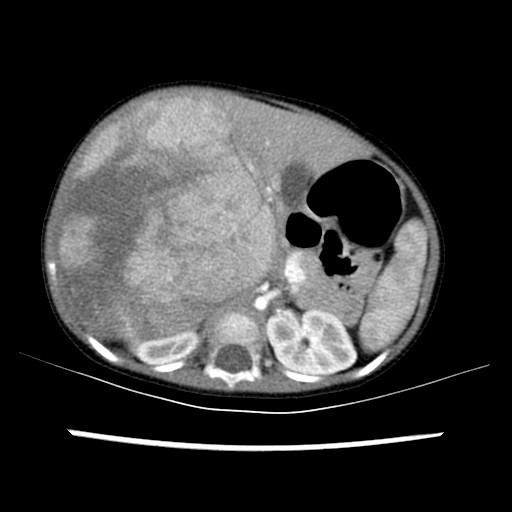 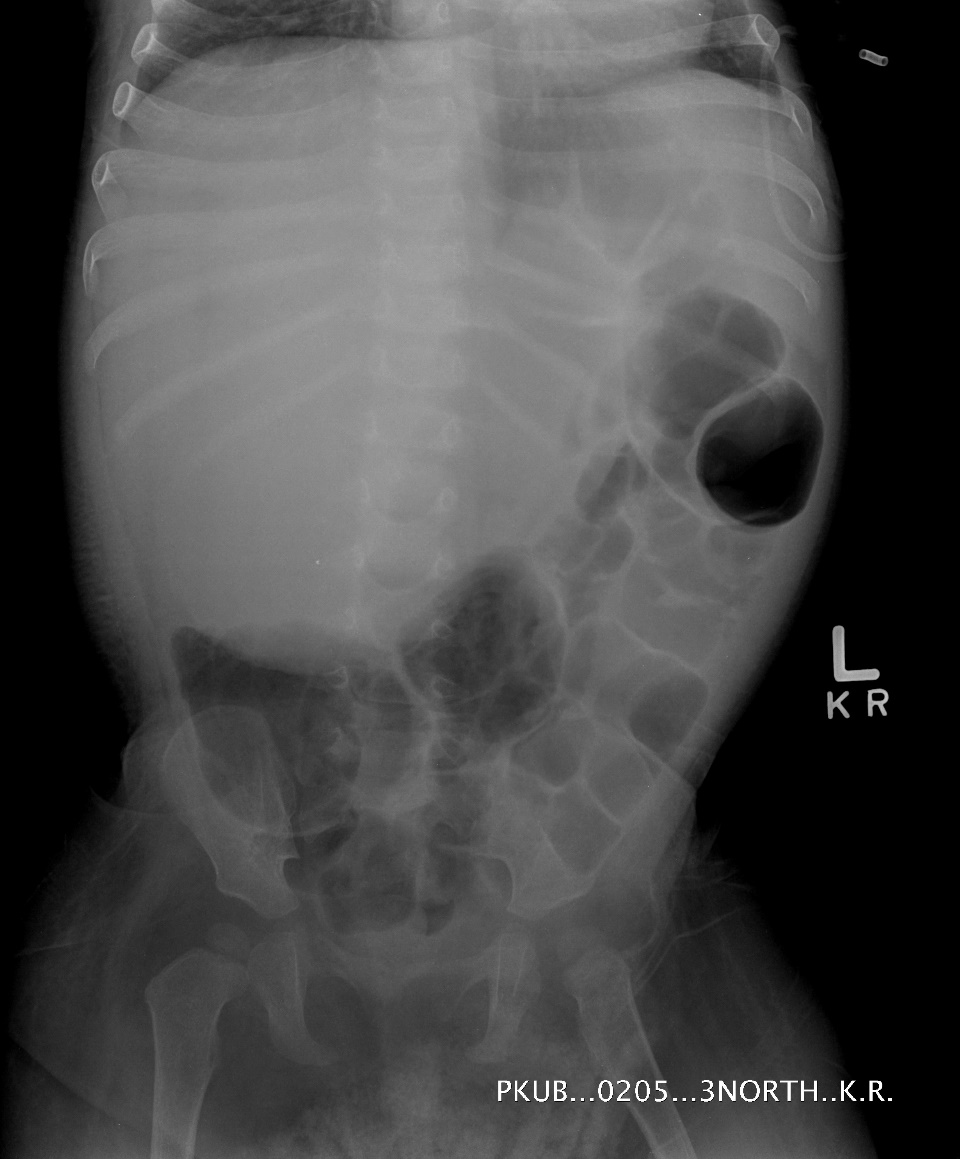 The best tumor marker to diagnose this tumor is?
Alpha-fetoprotein
Beta HCG
CEA
CA 125
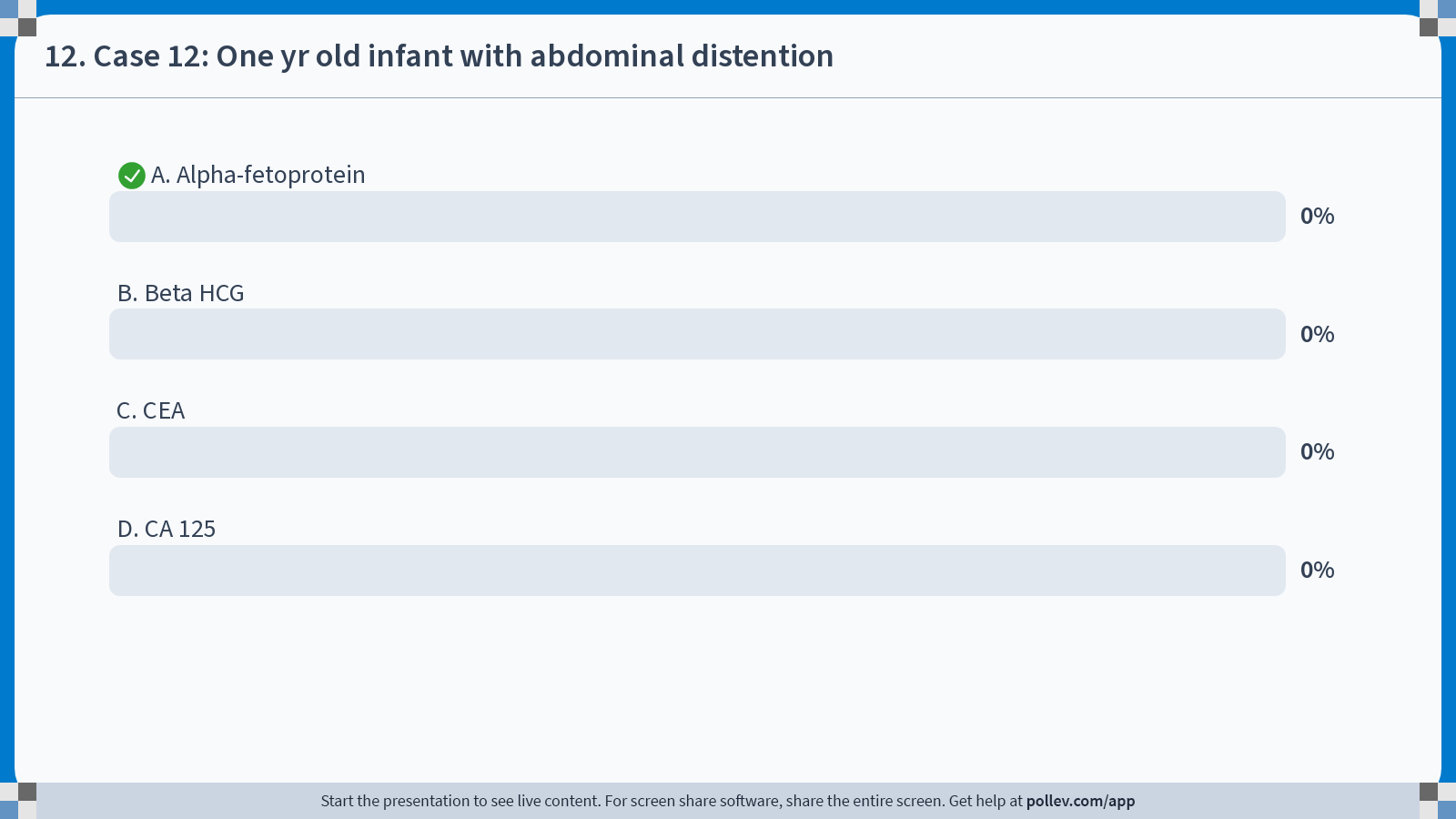 [Speaker Notes: Poll Title: Do not modify the notes in this section to avoid tampering with the Poll Everywhere activity.
More info at polleverywhere.com/support

12. Case 12: One yr old infant with abdominal distention
https://www.polleverywhere.com/multiple_choice_polls/yR5roTiqGKJwUyERdqSuY?state=opened&flow=Default&onscreen=persist]
Hepatoblastoma
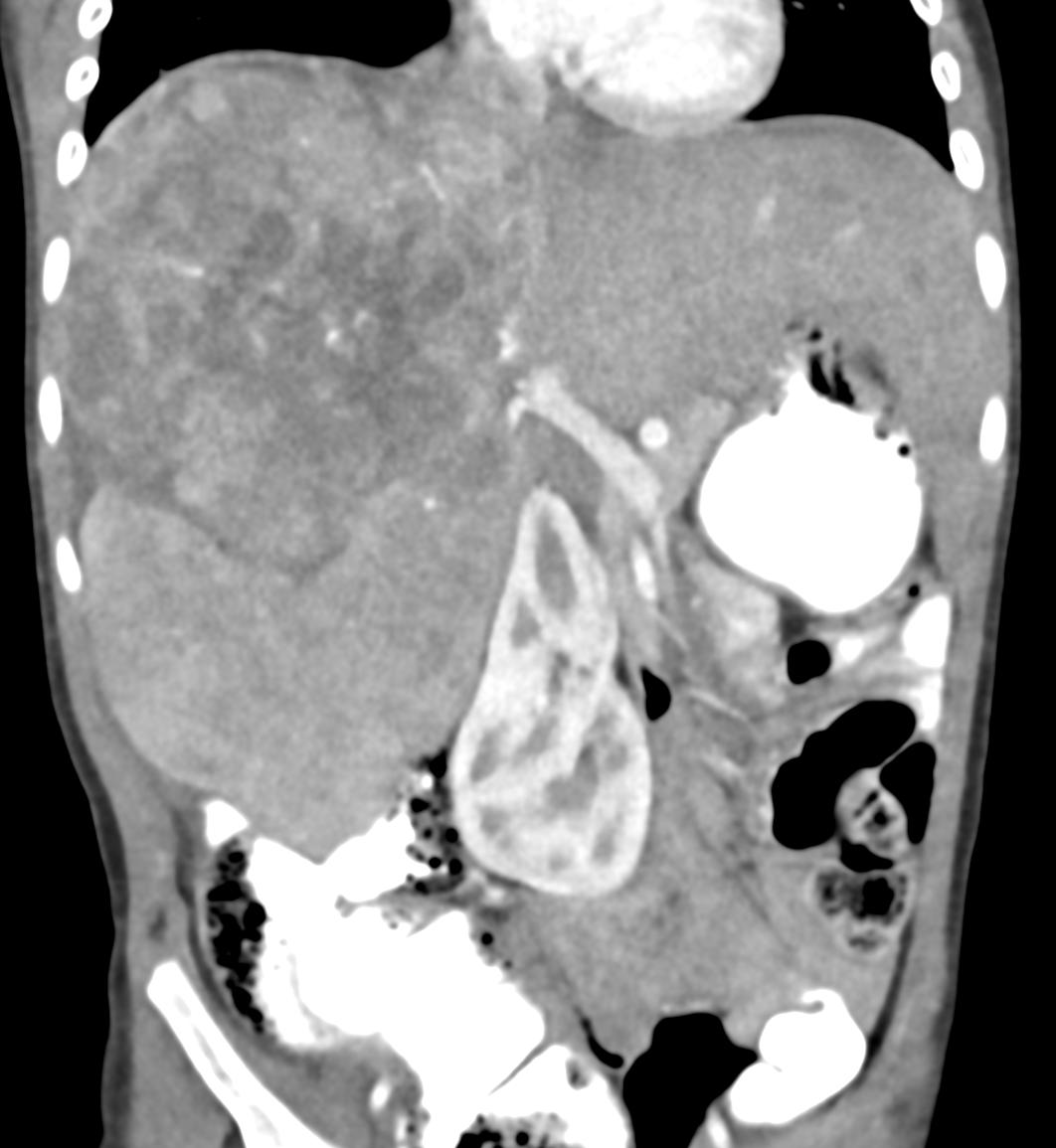 Most common primary liver tumor of childhood
 43% of total liver masses
Usually seen in infants and children < 3 yrs
Most common presentation is a painless mass
Serum AFP levels elevated in > 90% of pts.
Predisposing conditions:
Beckwith-Wiedmann syndrome
Trisomy 18
familial polypois coli, 
Gardner syndrome
2yr m, mass incidentally found on appy US,
Palpable & firm on clinical exam in RLQ
[Speaker Notes: I biopsied mass US guided next day, just had case last week]
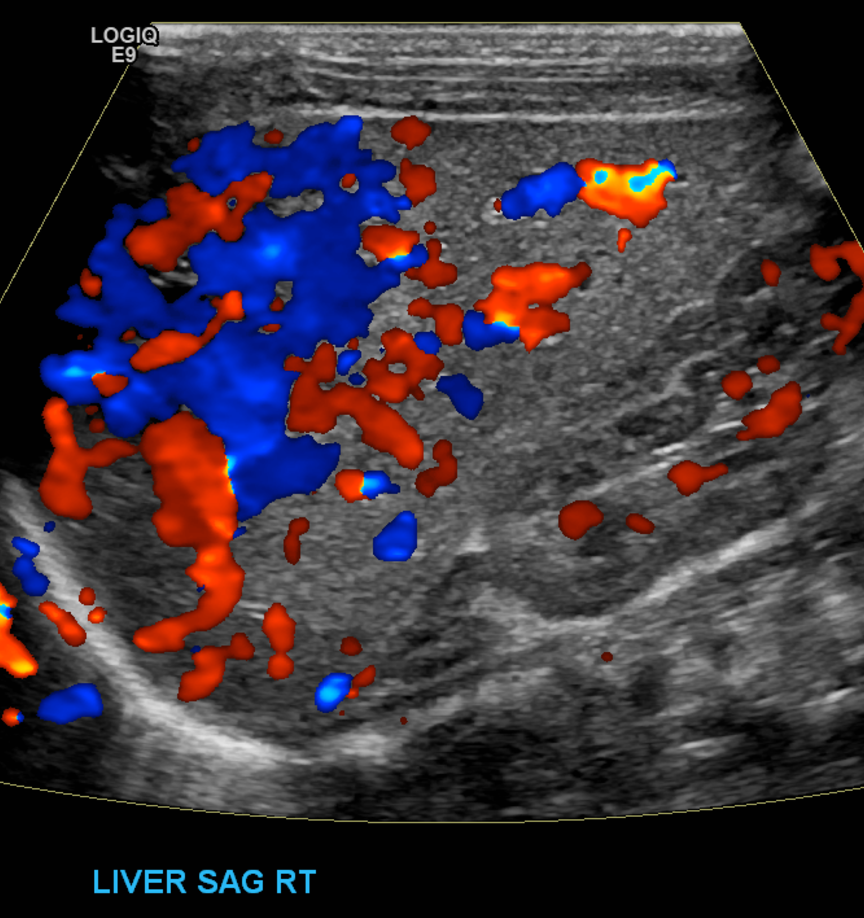 Liver neoplasms
Liver 3rd most common site primary tumor in peds after kidney & adrenals
2/3 of primary liver tumors are malignant, most common:
Hepatoblastoma
HCC (hepatocellular carcinoma)
Undifferentiated Embryonal Sarcoma
1/3 of hepatic primary tumors benign, most common:
Infantile hemangioma
FNH (focal nodular hyperplasia)
Mesenchymal hamartoma
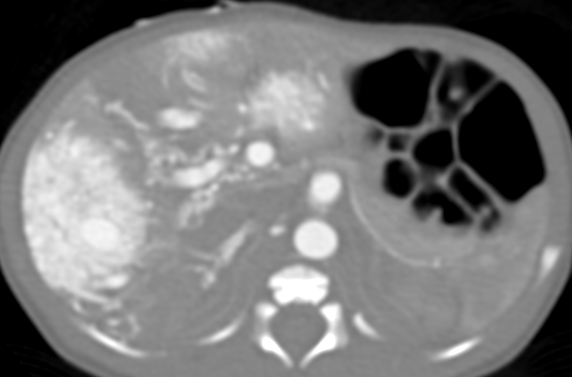 New born: multifocal hepatic hemangiomas & high output cardiac failure due to significant arteriovenous shunting. 
Tx: High Dose Propanol & steroids
Case 13: Teenager with rectal bleeding, diarrhea, and anorexia
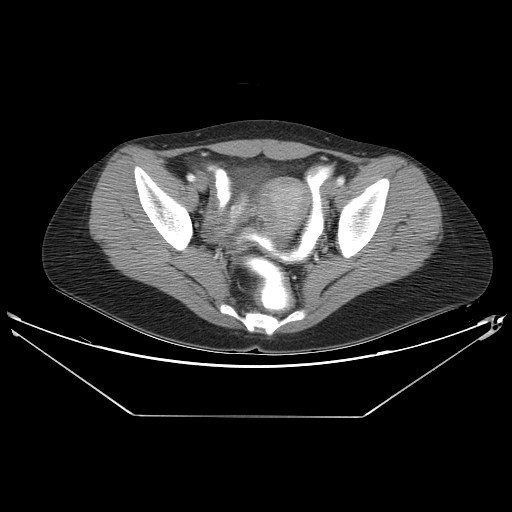 Thickend colonic walls, no small bowel involvement
A. Crohn’s 
B. Ulcerative Colitis
C. Irritable Bowel Syndrome
D. Lactose Intolerance
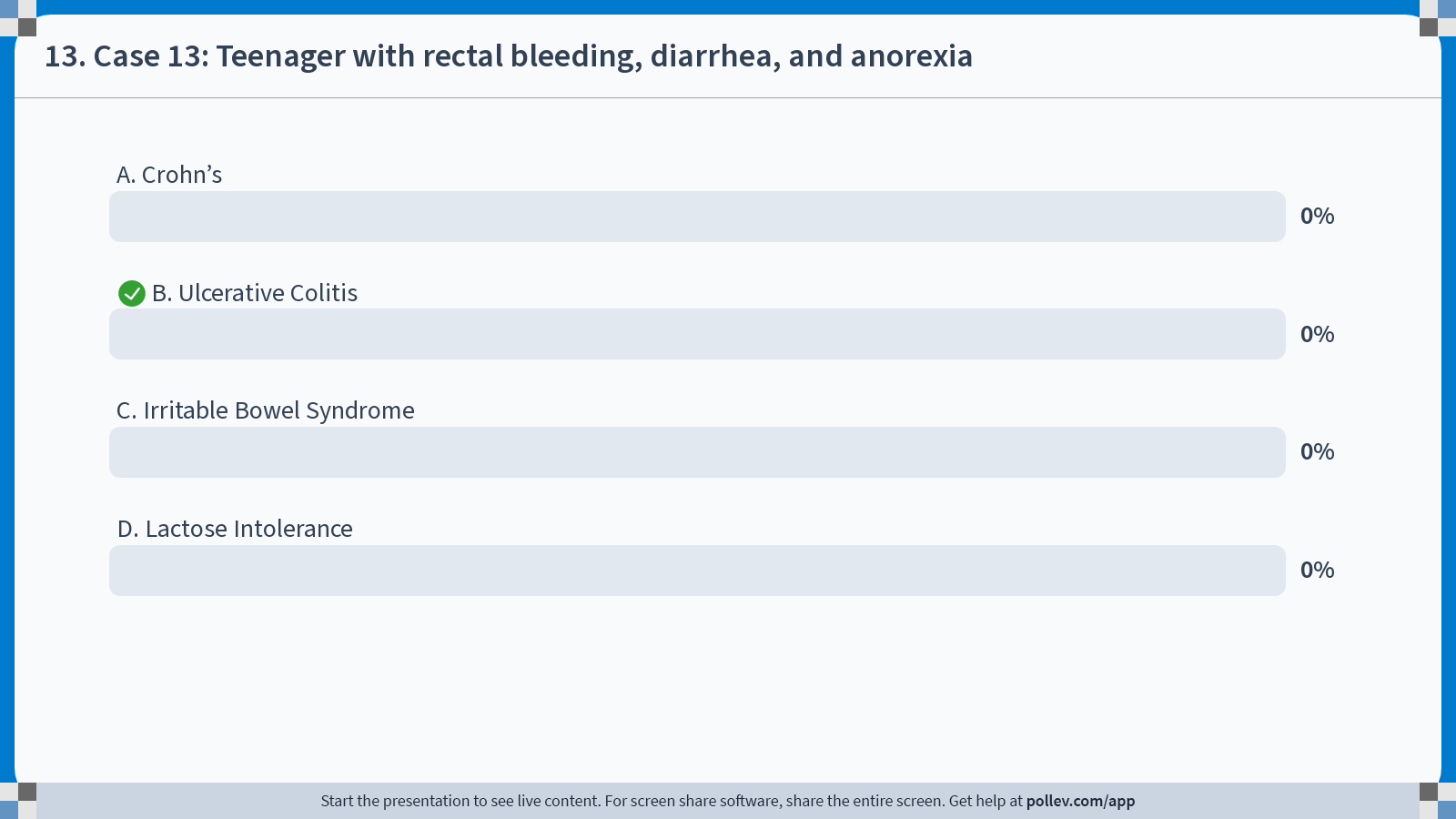 [Speaker Notes: Poll Title: Do not modify the notes in this section to avoid tampering with the Poll Everywhere activity.
More info at polleverywhere.com/support

13. Case 13: Teenager with rectal bleeding, diarrhea, and anorexia
https://www.polleverywhere.com/multiple_choice_polls/1GhDwABpaGfSAlL7cB4LF?state=opened&flow=Default&onscreen=persist]
Case 14: 14yr M with vomiting, fever & RLQ pain
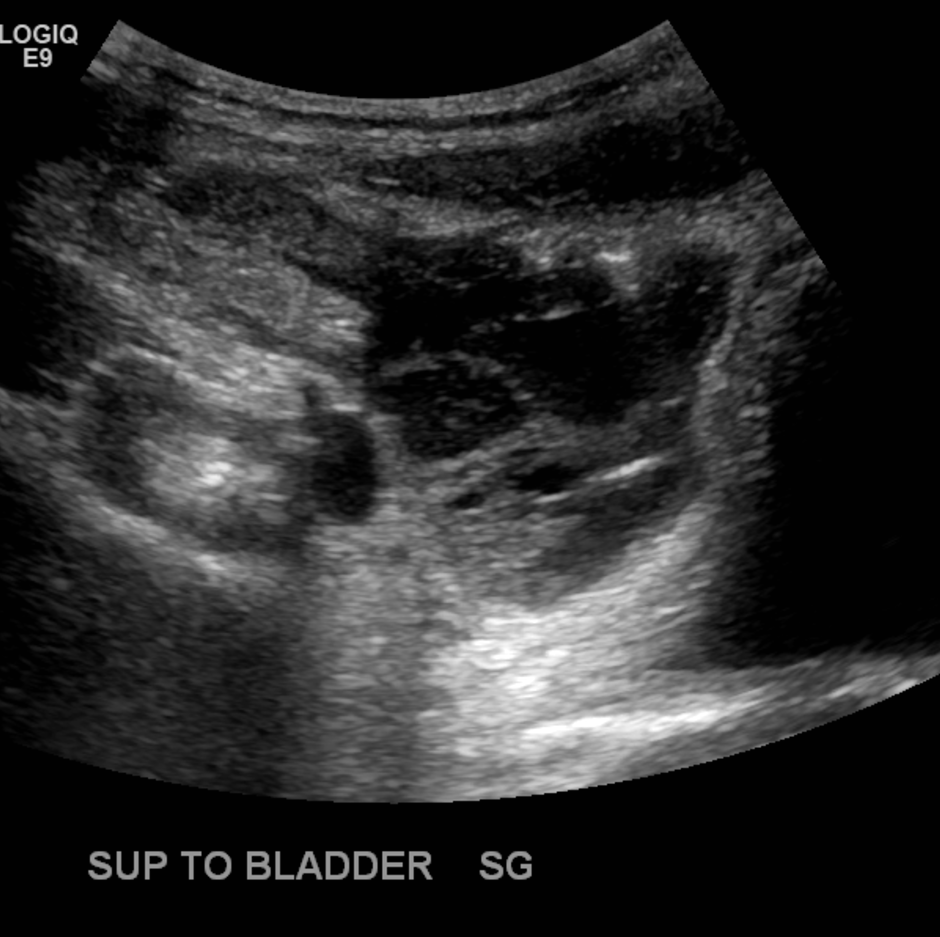 A. Perforated Appendicitis
B. Ulcerative Colitis
C. Crohn’s Disease
D. Sprue
Complex collection appendix not seen 
extensive inflammation RLQ
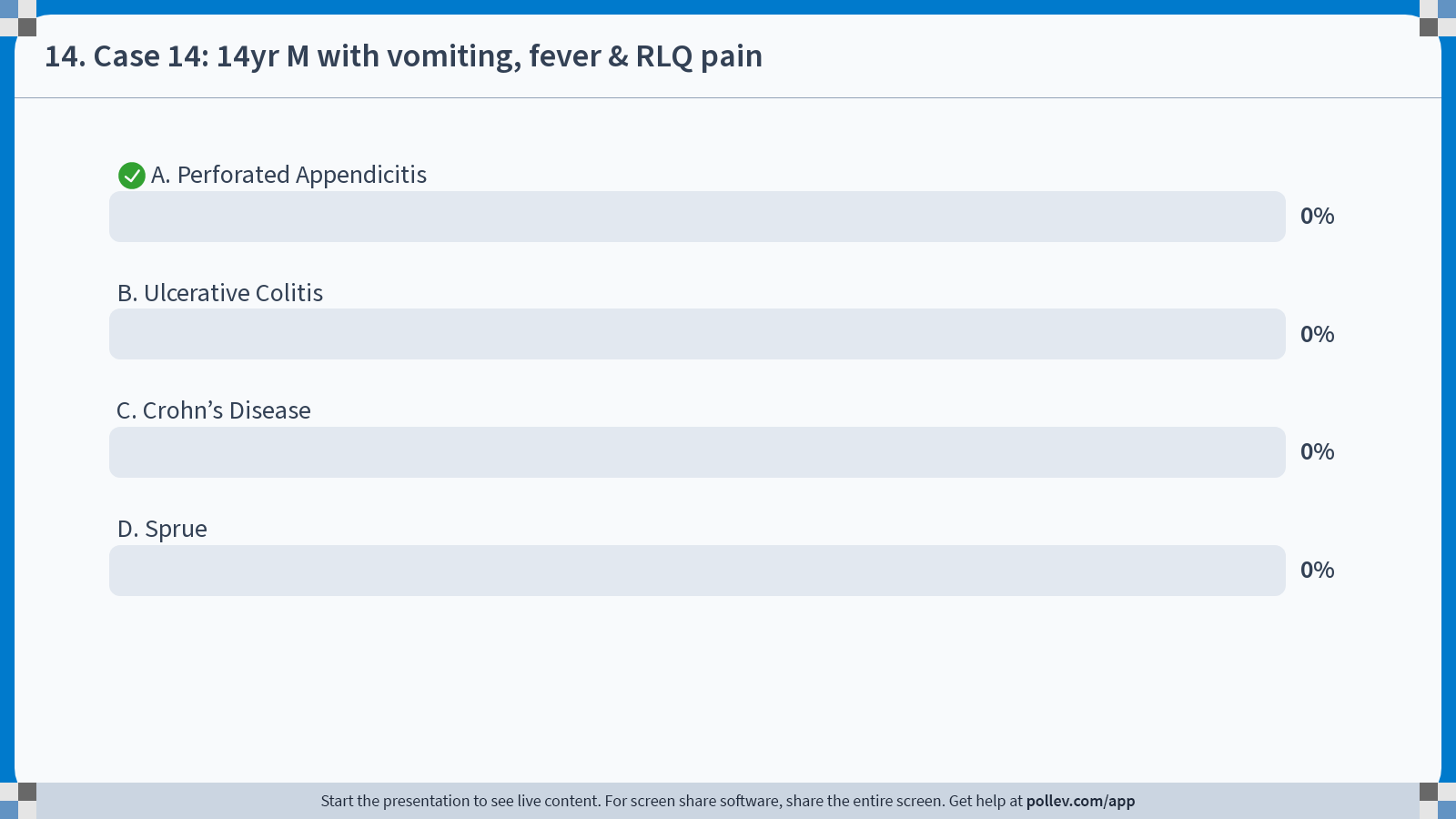 [Speaker Notes: Poll Title: Do not modify the notes in this section to avoid tampering with the Poll Everywhere activity.
More info at polleverywhere.com/support

14. Case 14: 14yr M with vomiting, fever & RLQ pain
https://www.polleverywhere.com/multiple_choice_polls/Pc0Ea2gtKeblyTKCGR6wn?state=opened&flow=Default&onscreen=persist]
Case 14: Perforated Appendicitis
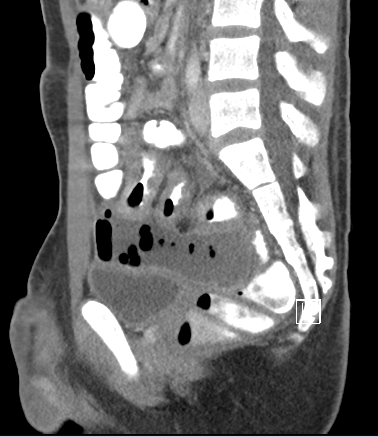 Appendicitis
Dx is not often straight forward
1/3rd kids atypical presentation
Complications: abscess, peritonitis, sepsis, bowel obstruction
Peds higher incidence perforation
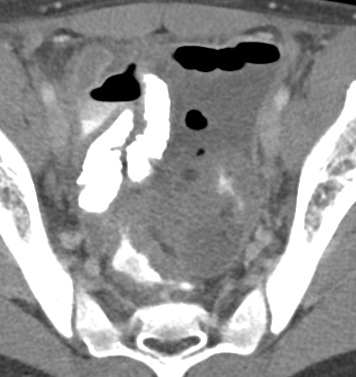 Deep pelvic abscess 
US guided transrectal drainage with TPA
Case 15:  2 mo old infant w/ fever.
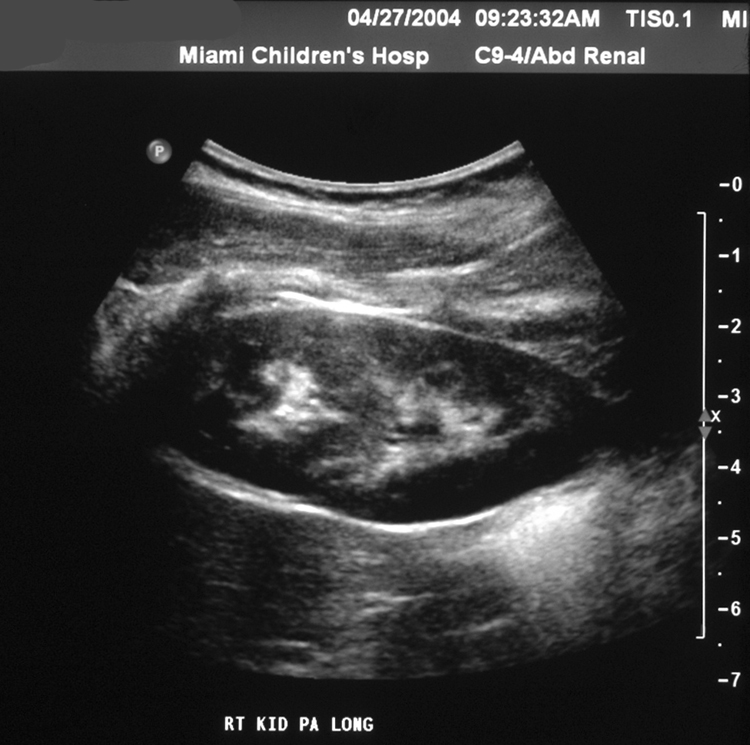 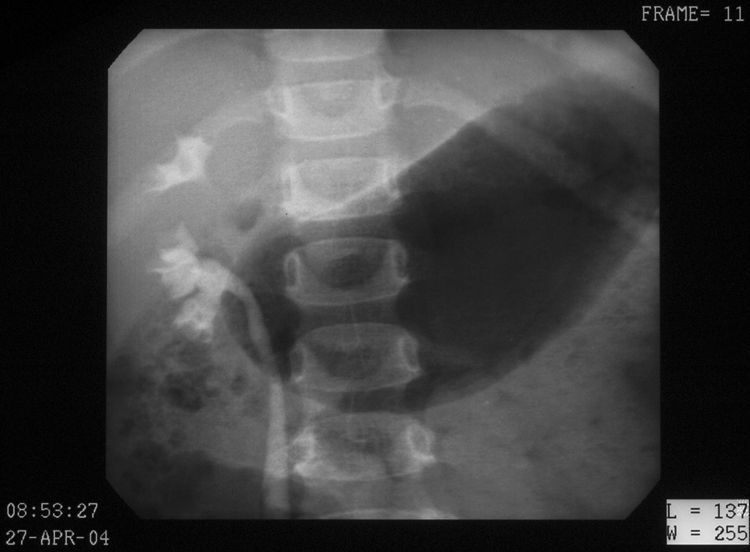 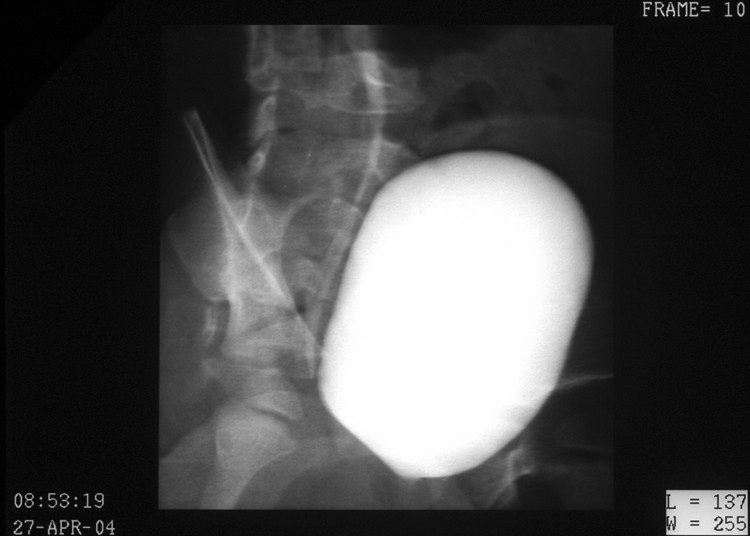 A. Prominent Column of Bertin
B. Reflux into a duplicated collecting system
C. Posterior urethral valves
D. Myelomeningocele
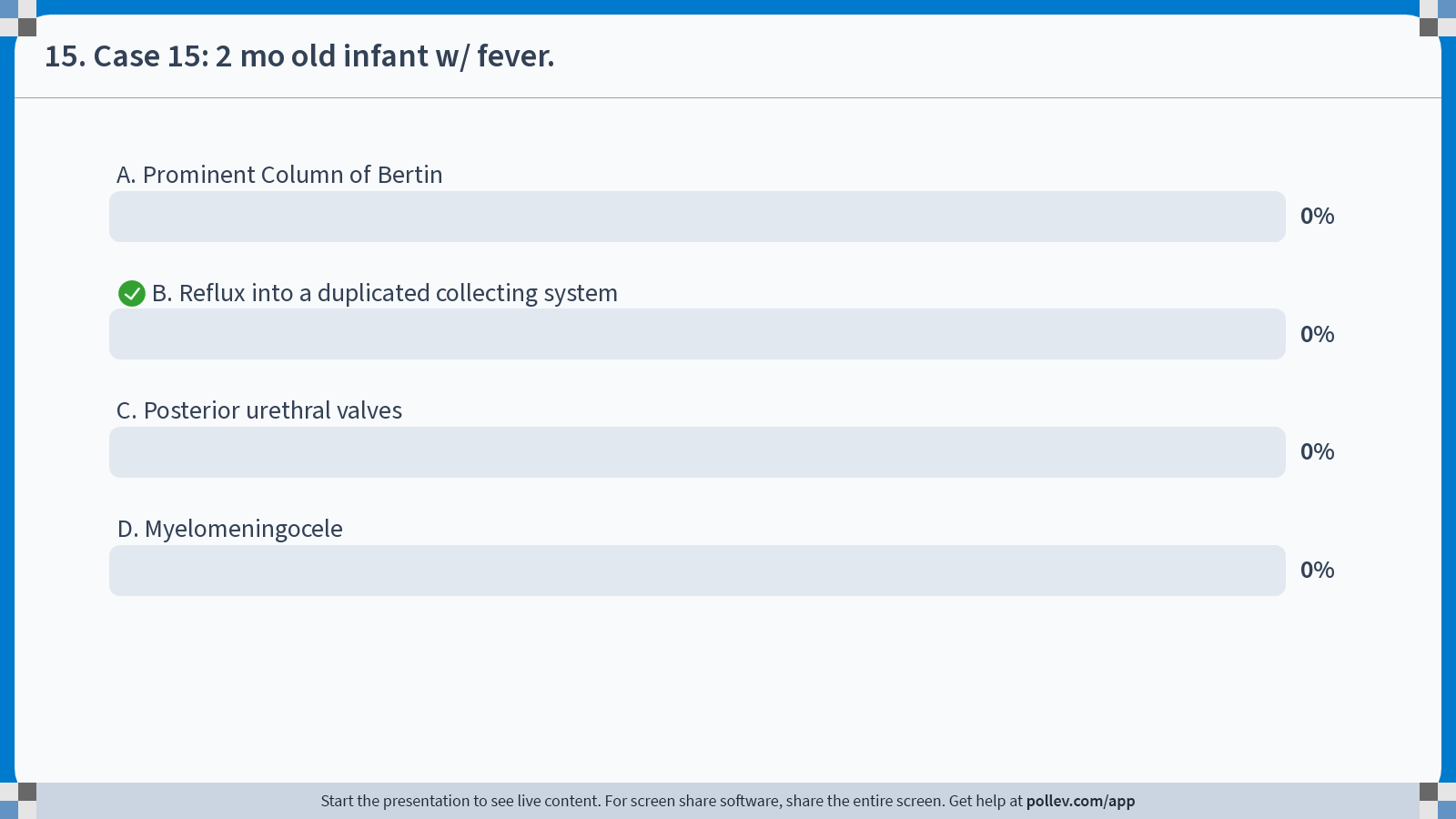 [Speaker Notes: Poll Title: Do not modify the notes in this section to avoid tampering with the Poll Everywhere activity.
More info at polleverywhere.com/support

15. Case 15: 2 mo old infant w/ fever.
https://www.polleverywhere.com/multiple_choice_polls/nChRWpNGZR1iSKGz12hTu?state=opened&flow=Default&onscreen=persist]
Companion case VUR
Left kidney grade 3 reflux on 4th n& 5th cycle filling
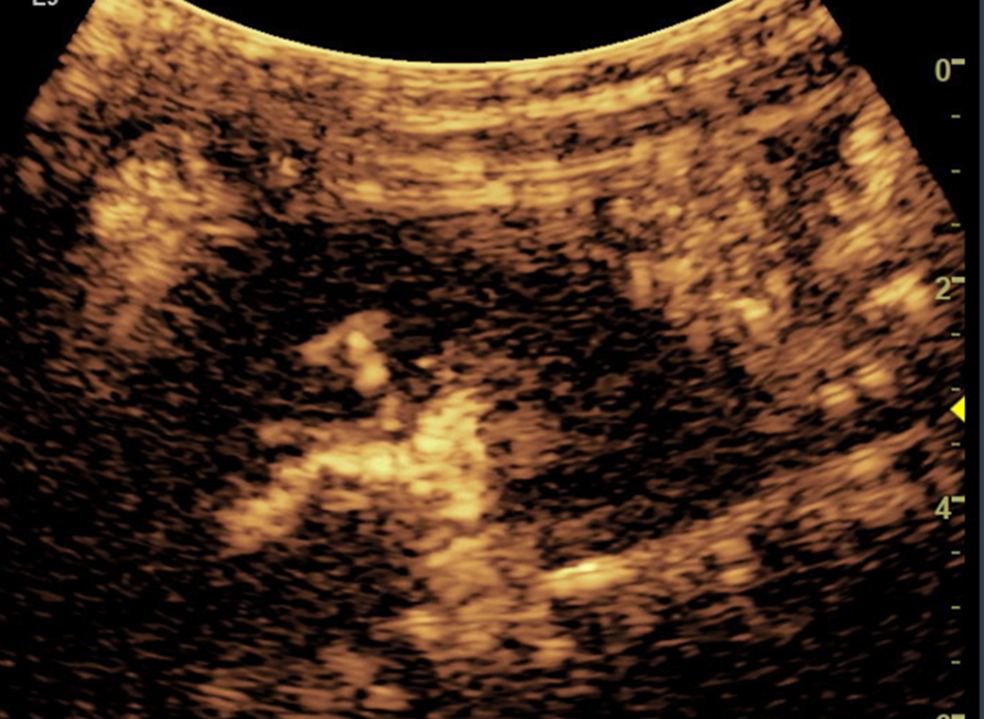 20mo old Uneplained recurrent UTI 
VCUG negative
Contrast enhanced voiding urosonography (ceVUS) was positive
Bonus: 3mo old right eye hematoma & bruising. DX?
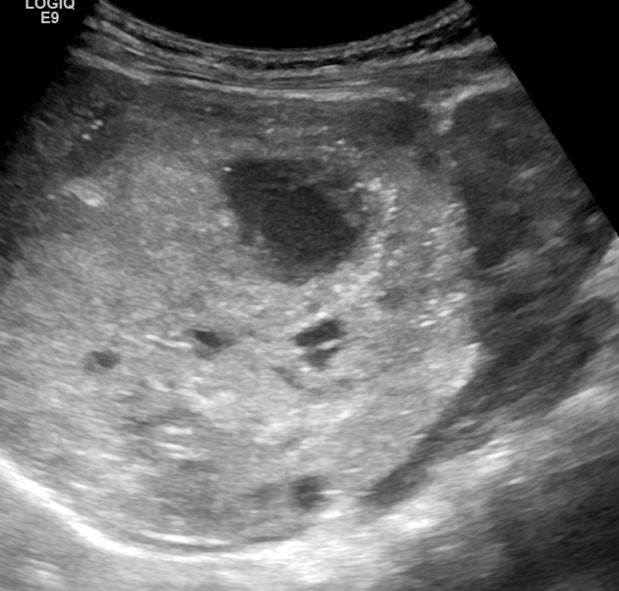 kidney
Suprarenal mass
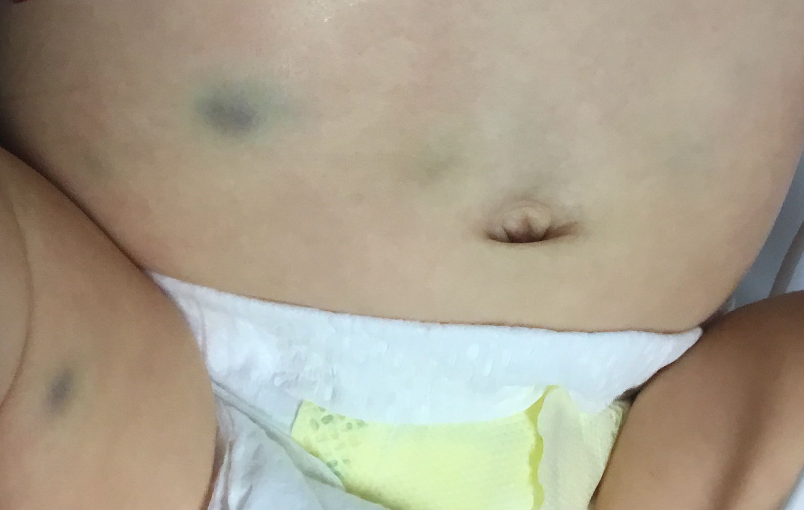 [Speaker Notes: Ufaev 1119150900]
Neuroblastoma
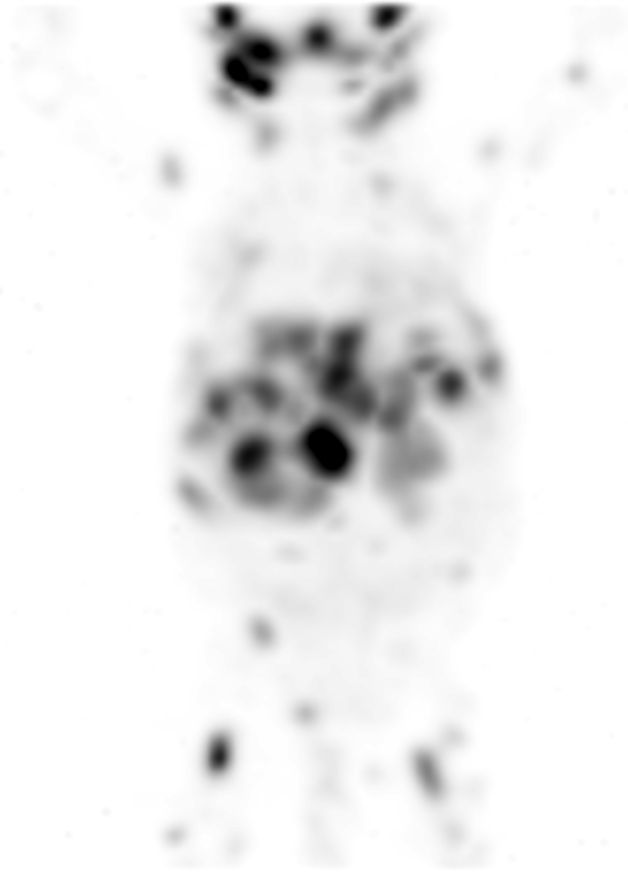 Most common malignancy in infant

Commonly originates in medulla adrenal gland/retroperitoneal mass

Paraneoplastic syndrome: opsoclonus-myoclonus

Elevated urine catecholamines

Surrounds vascular structures w/out invading

50% calcification
Bilateral suprarenal masses, liver mets
MIBG: bone & skin mets
Bouns: 6 yr M w/ hemoptysis.  Just finished 6 mo course of observed tx for TB.  What do you do next?
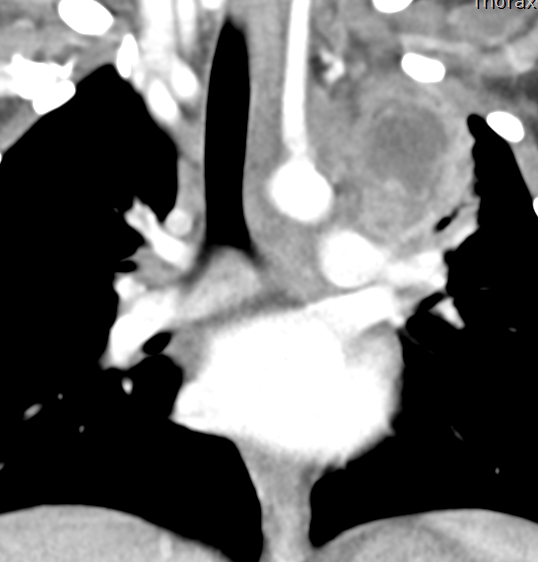 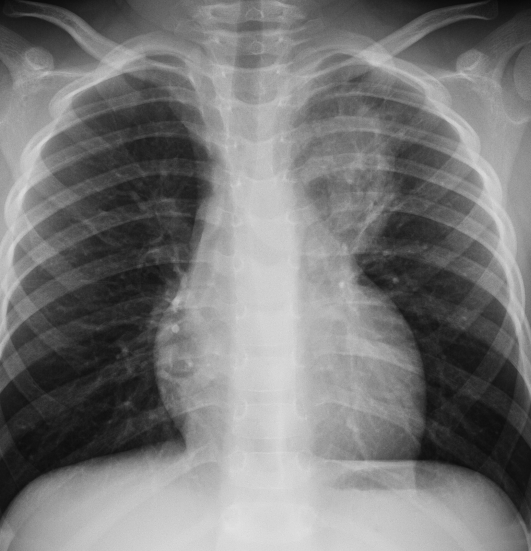 t
Tuberculoma with caseating necrotic Lymph nodes
[Speaker Notes: Ct alsoshowed calcifications  60283112]
Limping child
review
7 year old limping and hip pain for 3 days
Ddx?
[Speaker Notes: Sanchez, demiz 1116140527]
Mri next morning
NEXT STEP?
Joint aspiration: Toxic (transient synovitis) synovitis
3 yr old rt hip pain for 1 week and fever US. Arrived in am from NY requested by er
DDX?
Brodies abcess
F/U MRI: Septic joint & osteomyelitis
T1 Fsat +C
STIR
JIA: 12 yr M, lt hip pain & limping 24 hrs s/p recent fall.
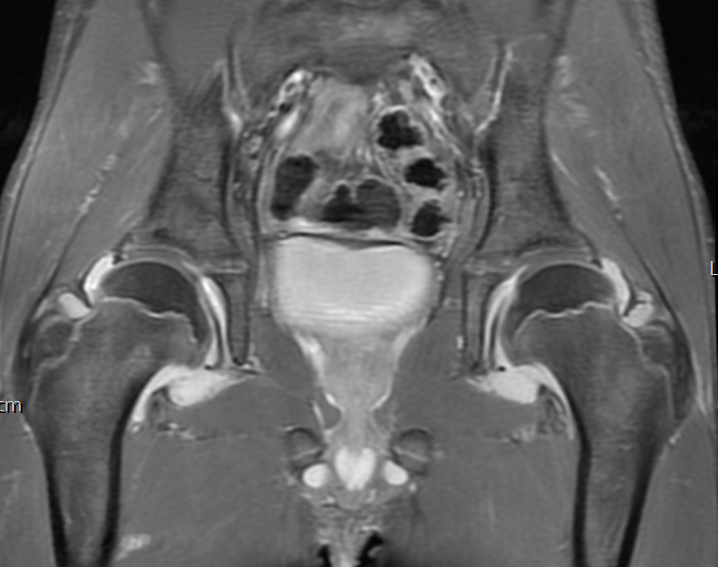 Stir-trace jt fluid
T1 FS +C: Thick enhancing synovium
CNO: 12 yr F Gymnast w/nontraumatic right buttock pain x 4 days. HX of ulcerative colitis
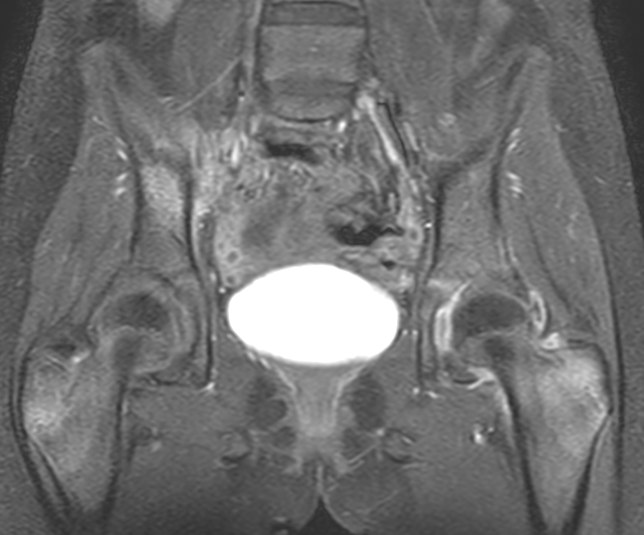 Multiple areas enhancing BM edema
Dramatically improved now on methotrexate
2 yr old limping. DDX?
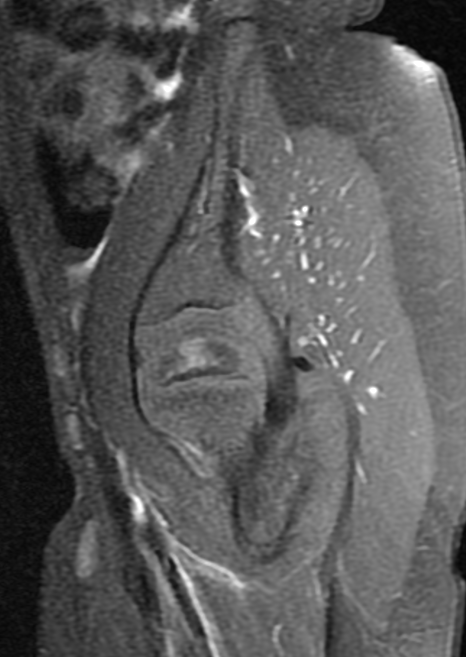 MRI
3 wks later
T1 +C
Early Legg-Calve-Perthes Disease
[Speaker Notes: Mrn 1238445]
Perthes: early at 6yr, 7yrs fragmentation phase, 12yrs progressive
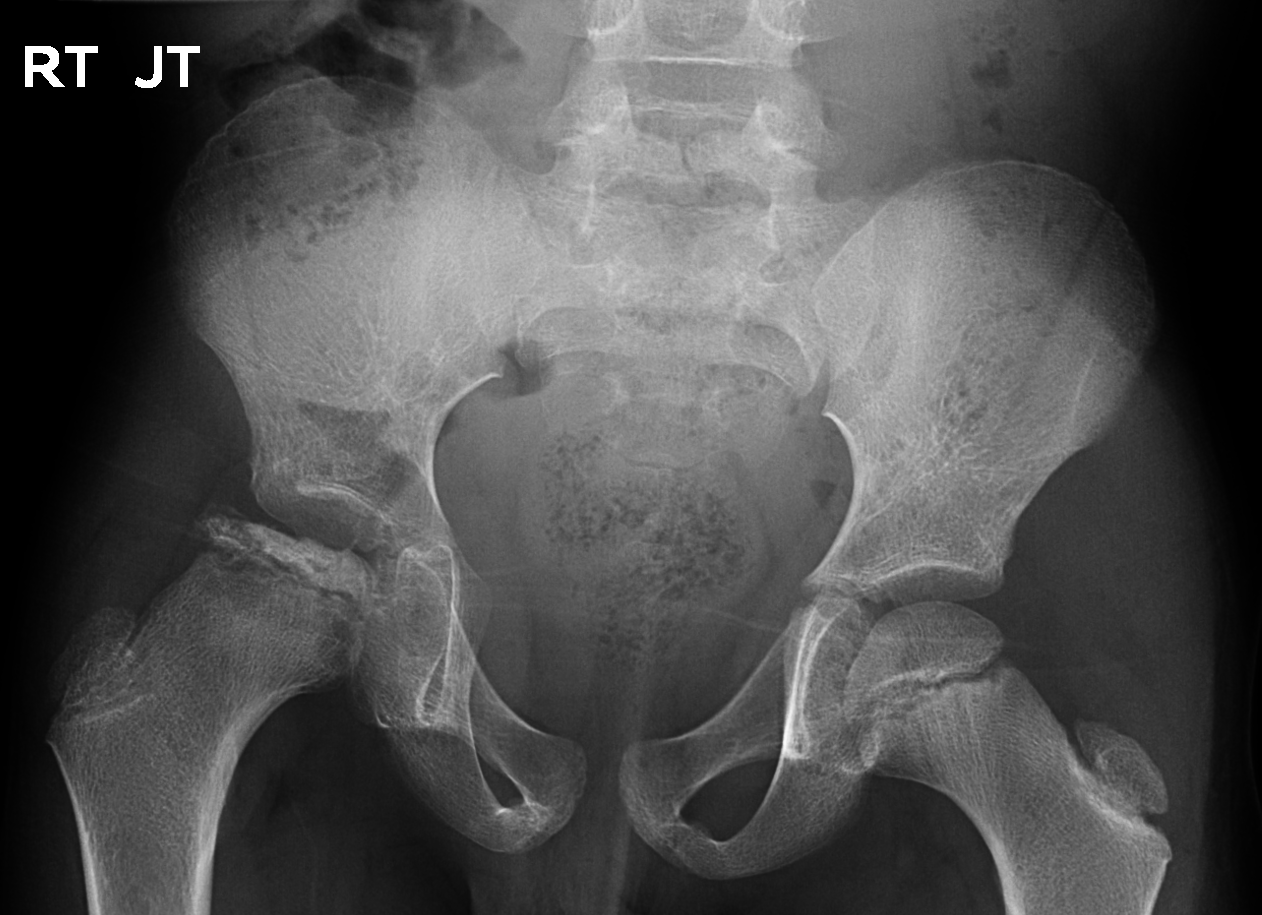